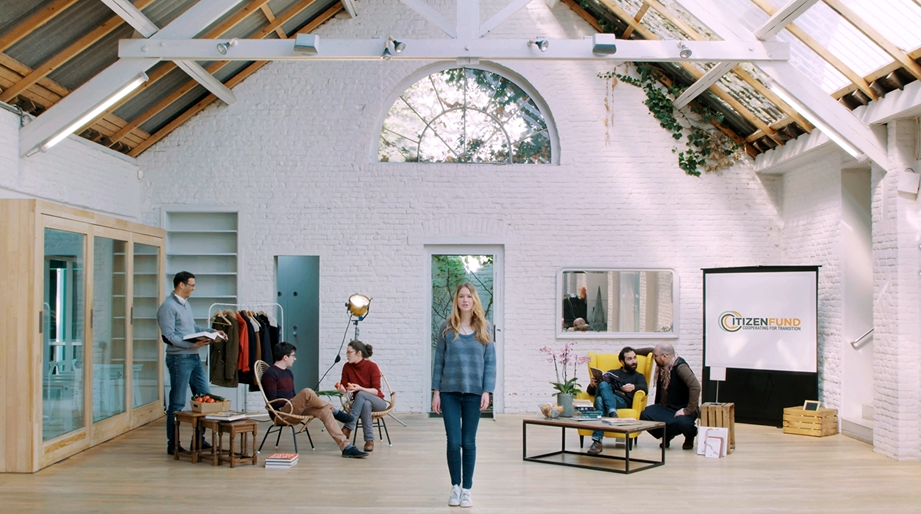 BIENVENUE !
Assemblée générale 2023
Lundi 15 mai 2023
Agenda
2022 en quelques mots
Objectifs pour 2023
Assemblée Générale 2023
2022 en quelques mots
250
519.100
25
coopérateurs-investisseurs
€ de capacité d’investissement
entreprises sociales financés
2022
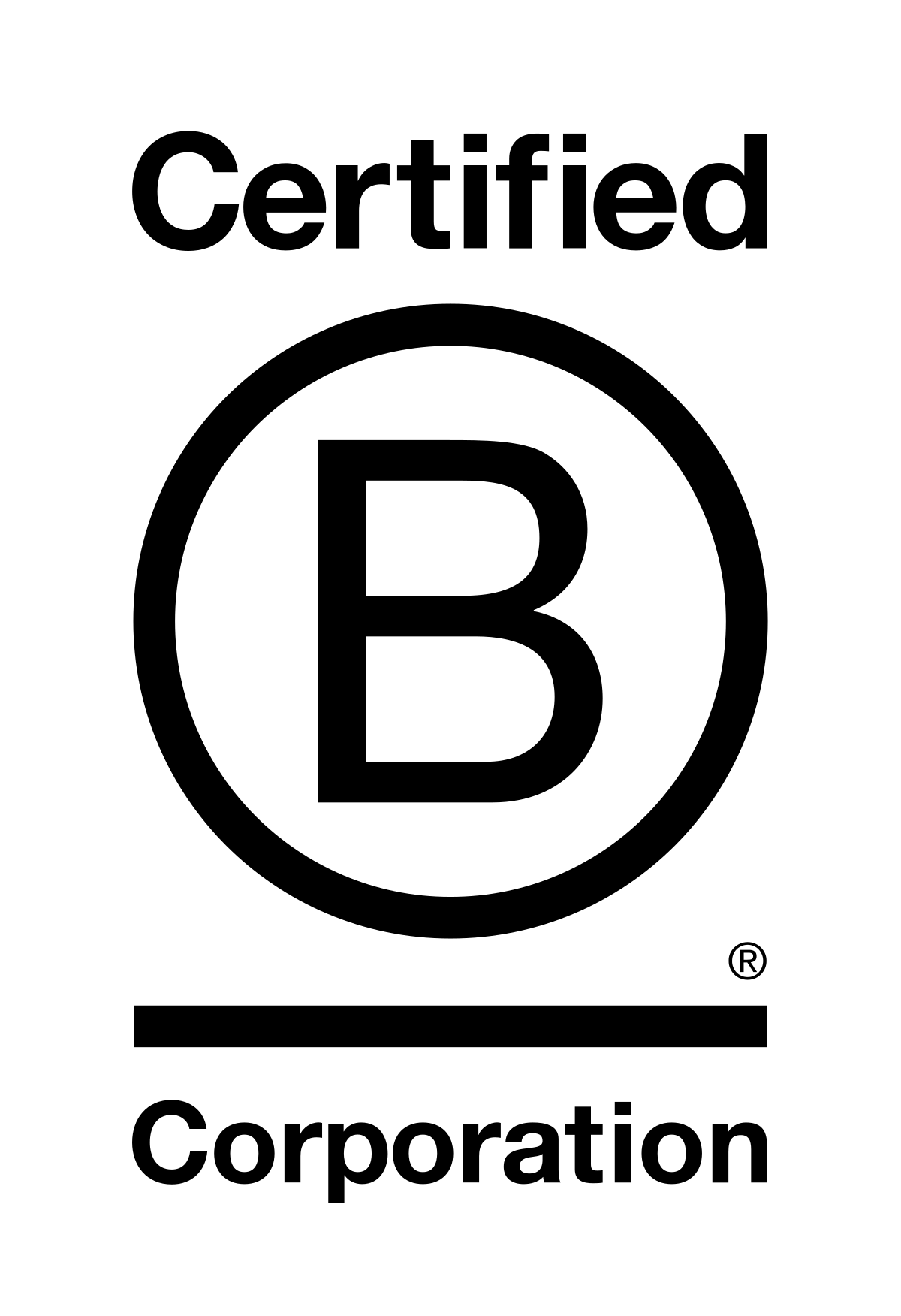 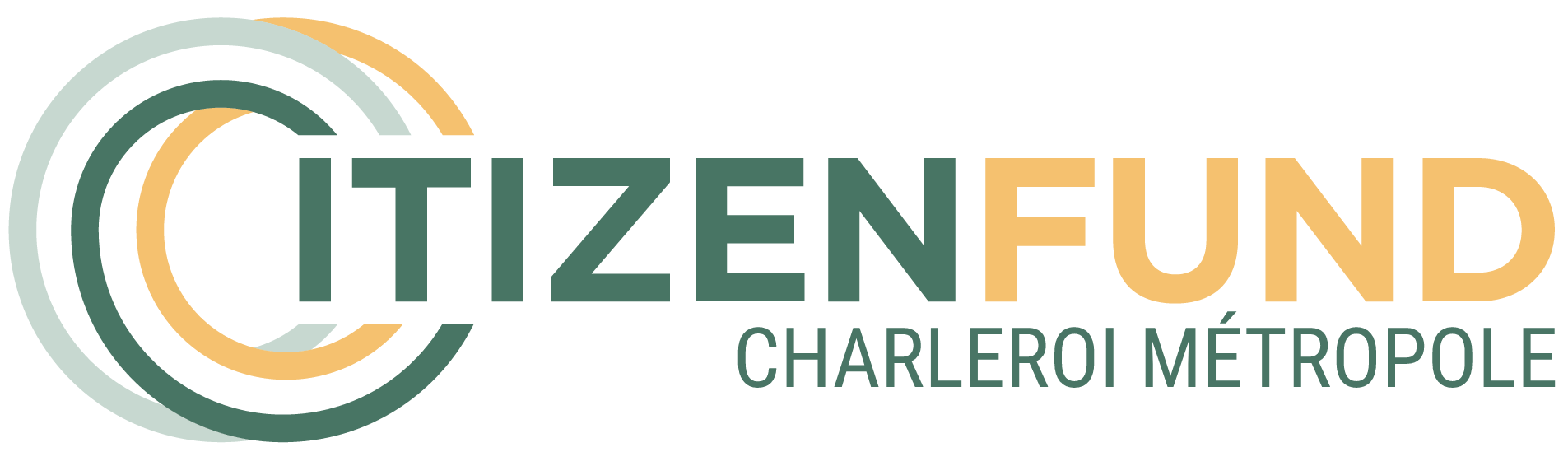 Mai 2022Certification B Corp
2022
Structuration du Citizenfund Charleroi Métropole
Avril 2022
Financement de Linked.Farm & Relieve Furniture
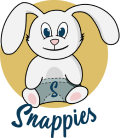 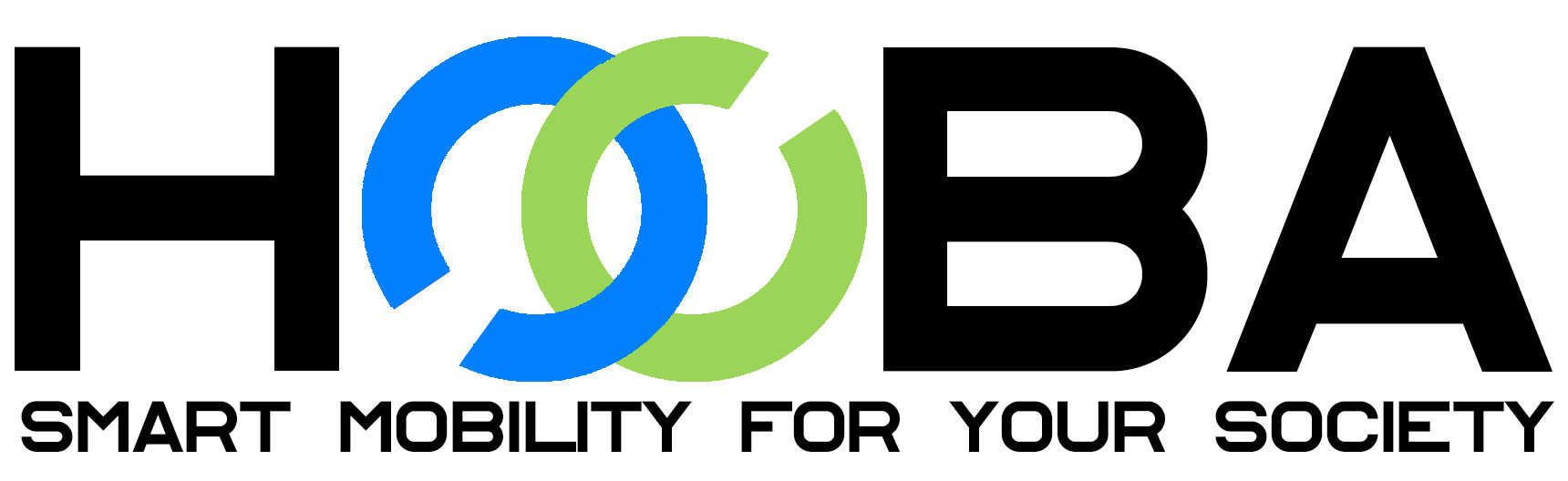 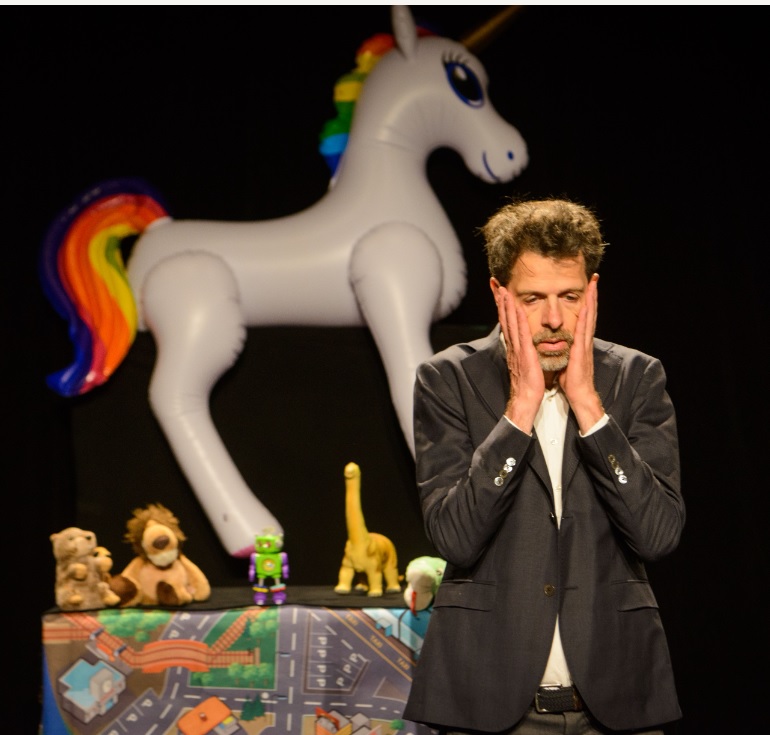 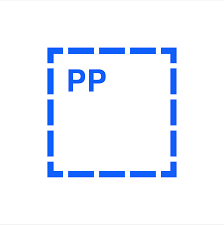 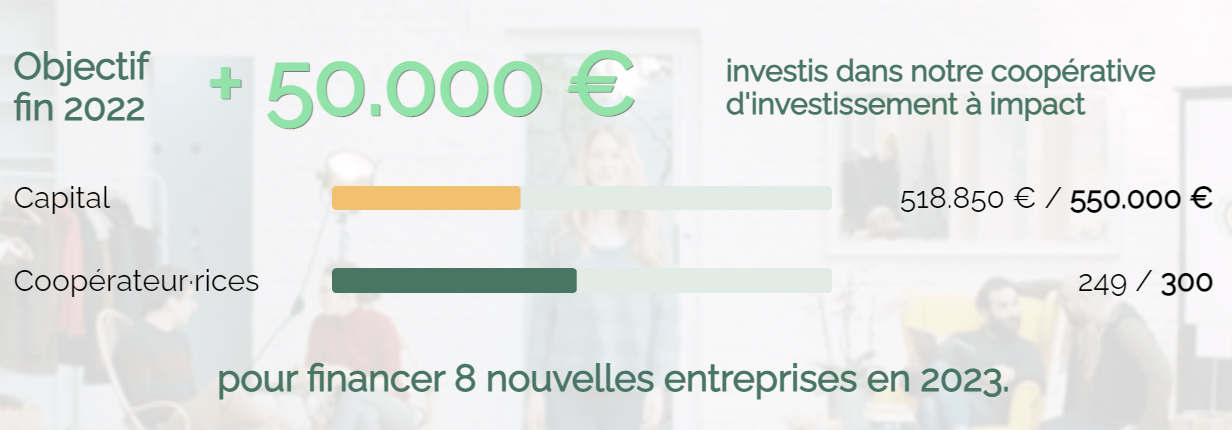 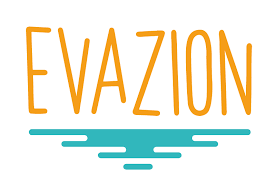 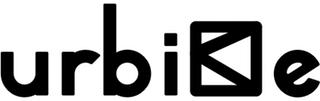 Novembre 2022Les 5 ans du Citizenfund avec « Une licorne dans la pièce »
Octobre 2022
Financement de Hooba & Snappies
Décembre 2022Campagne de communication
Juillet 2022
Premier re-financement de urbike
Juin 2022
Financement de Polyperception & Evazion
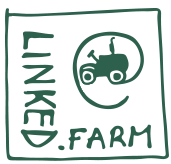 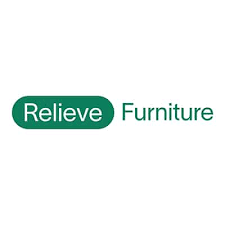 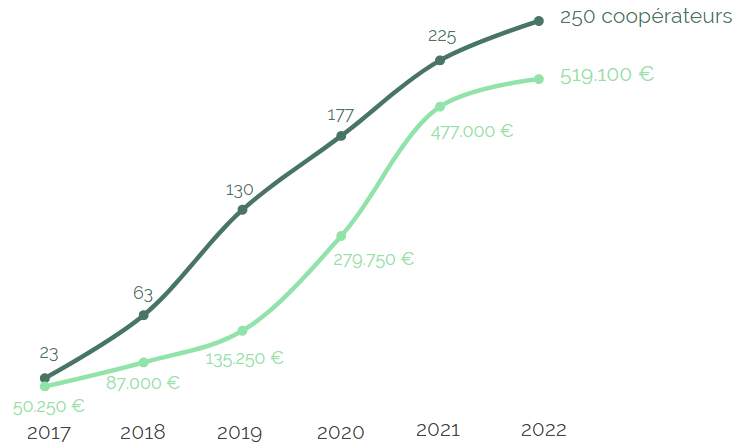 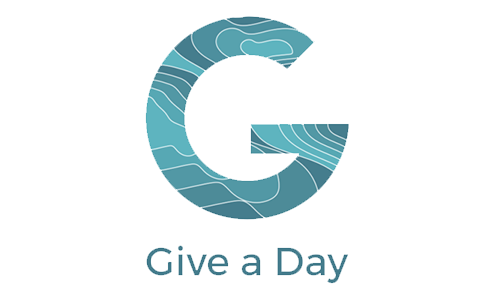 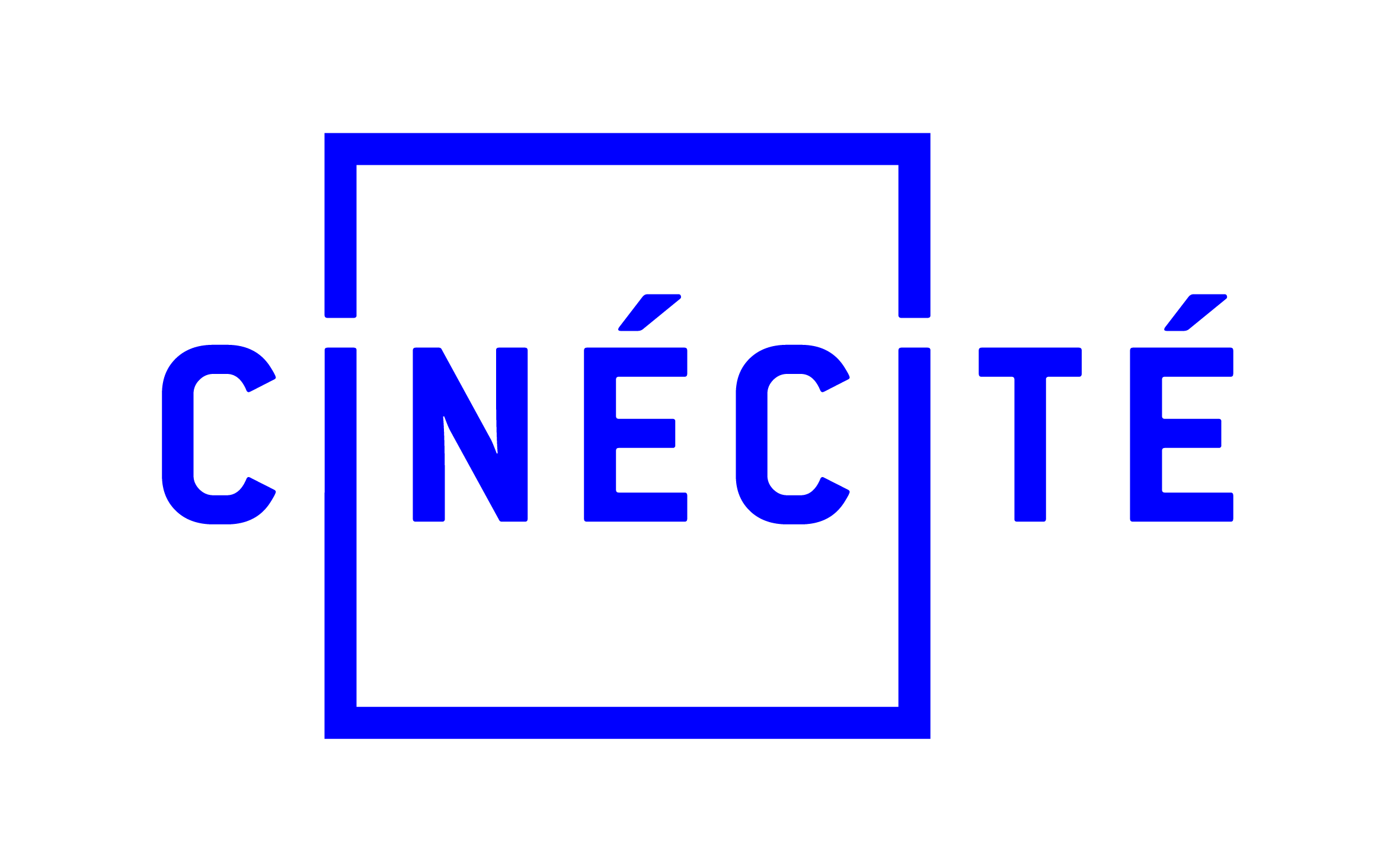 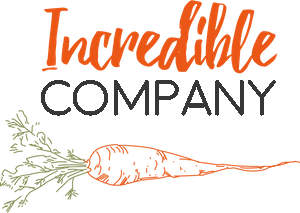 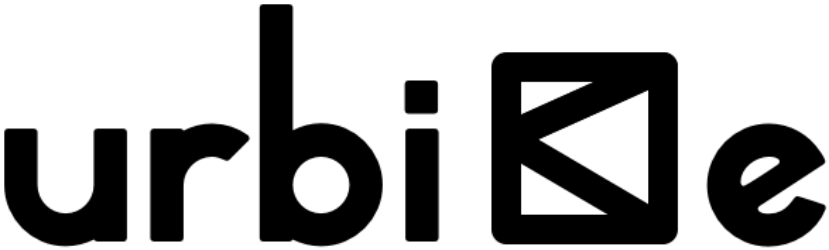 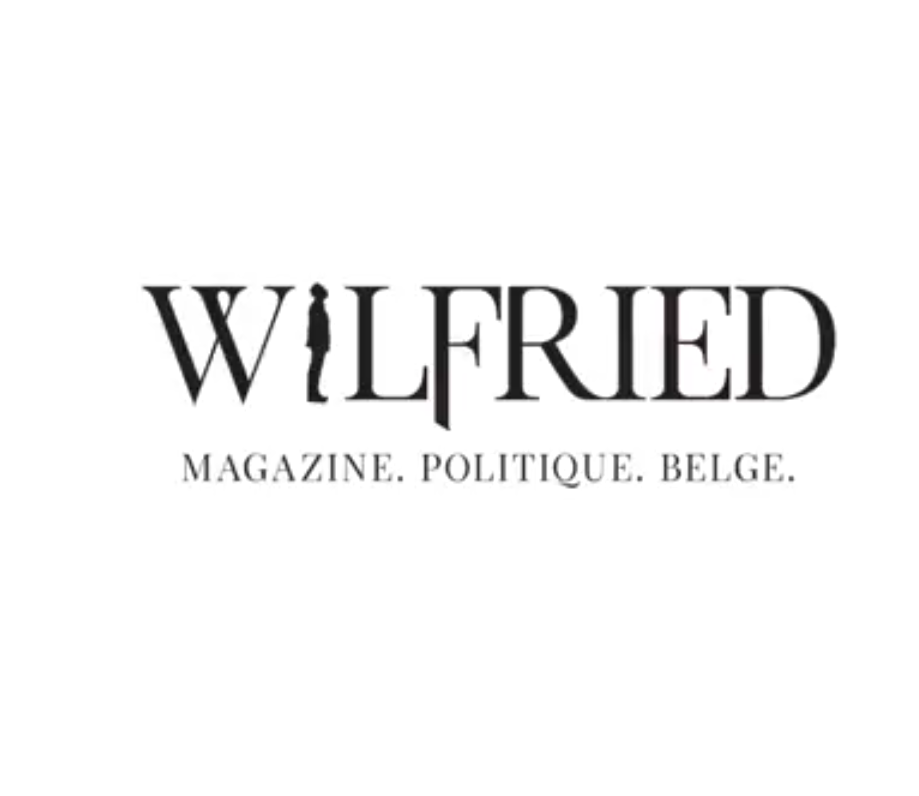 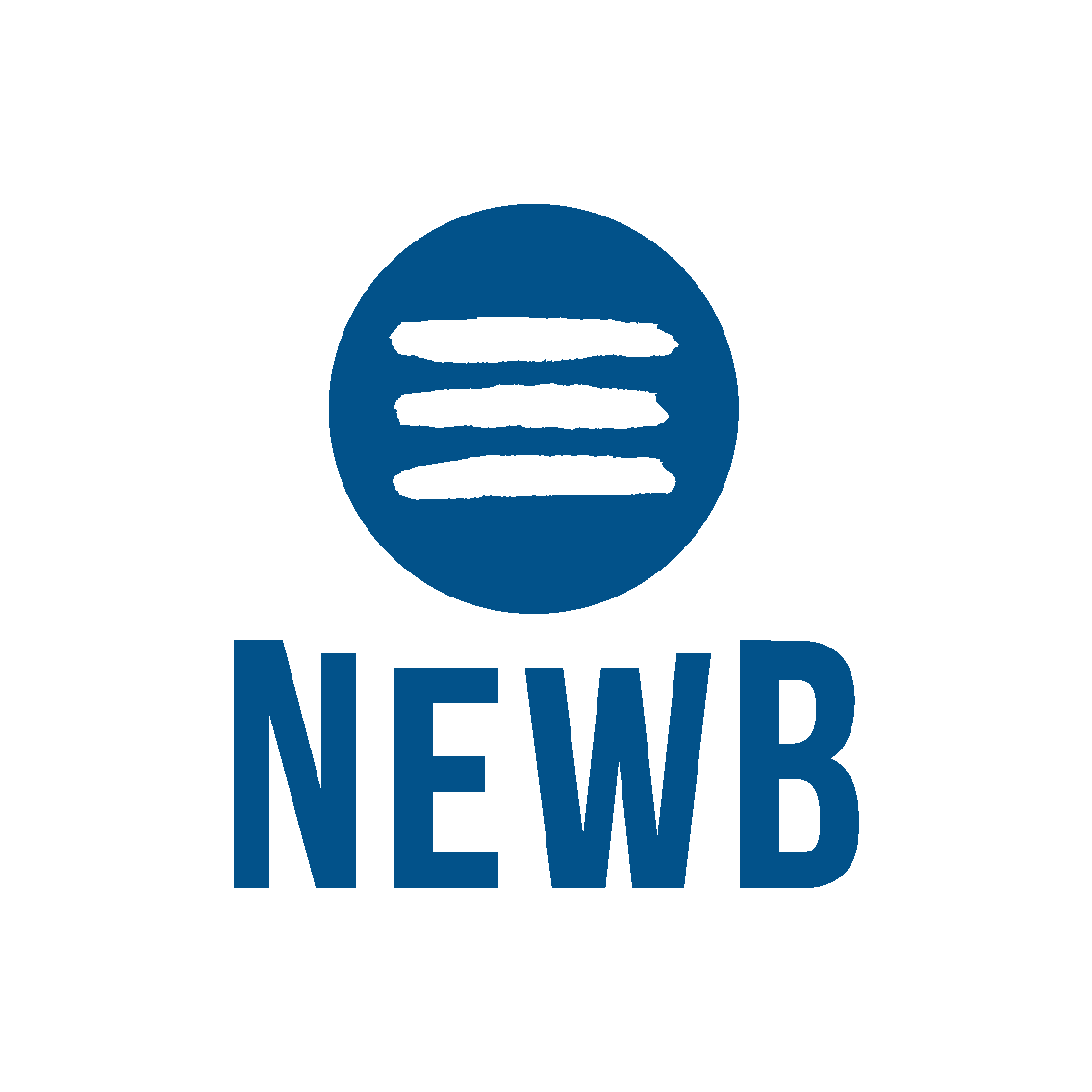 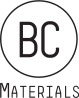 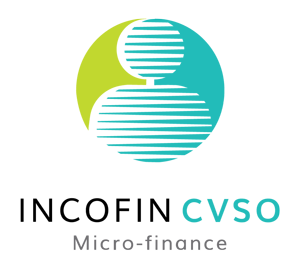 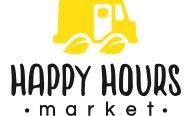 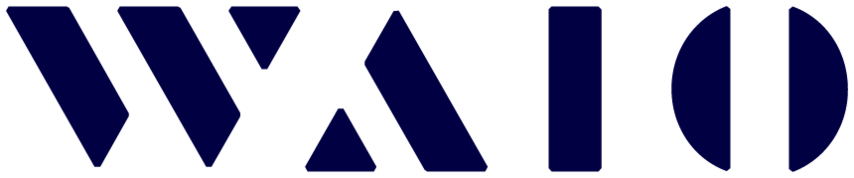 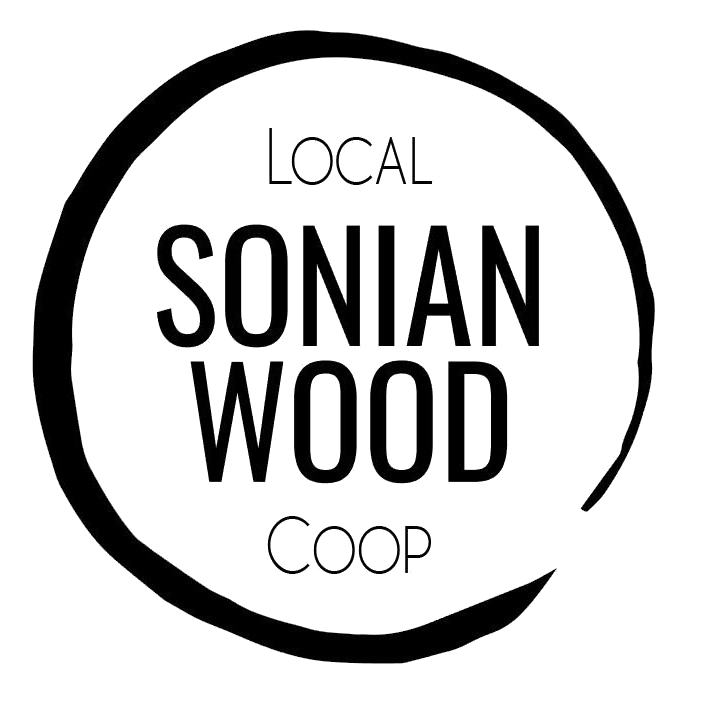 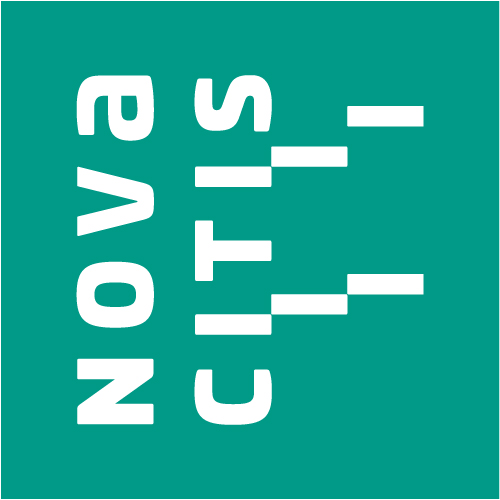 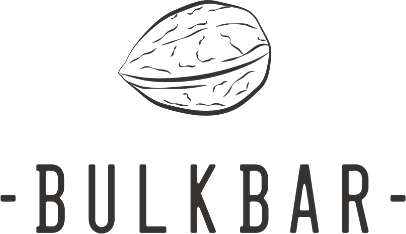 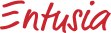 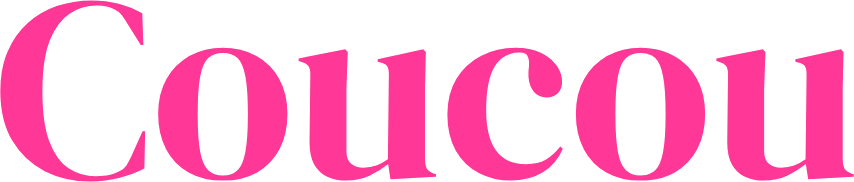 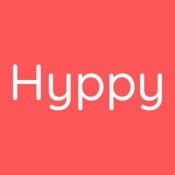 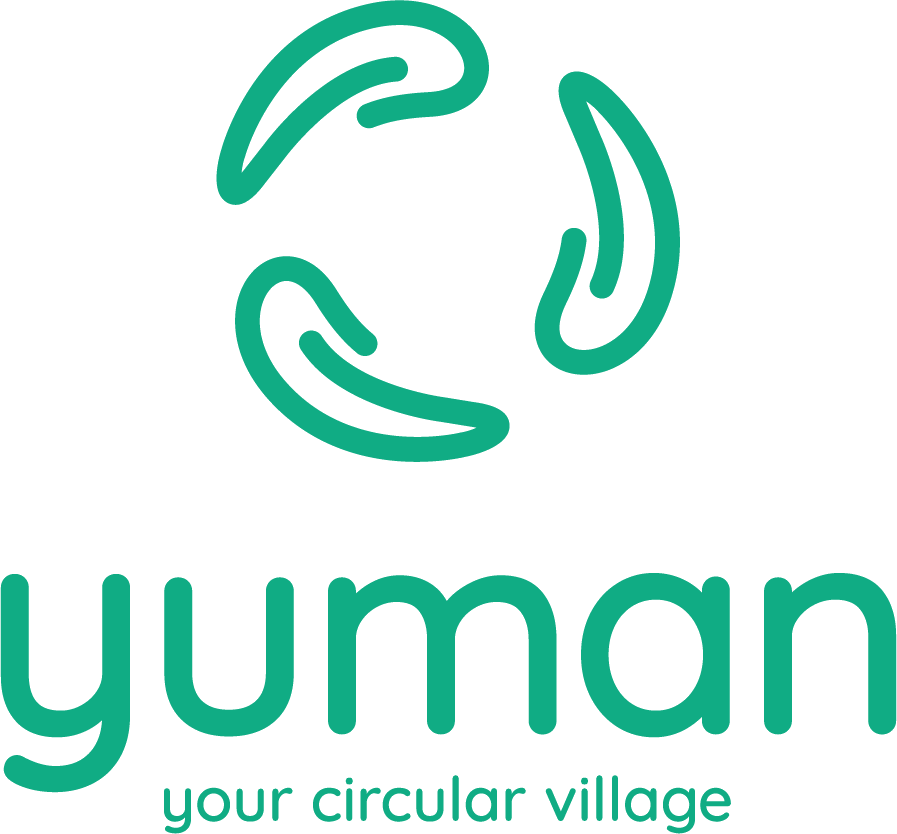 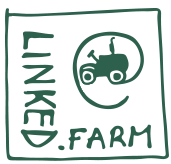 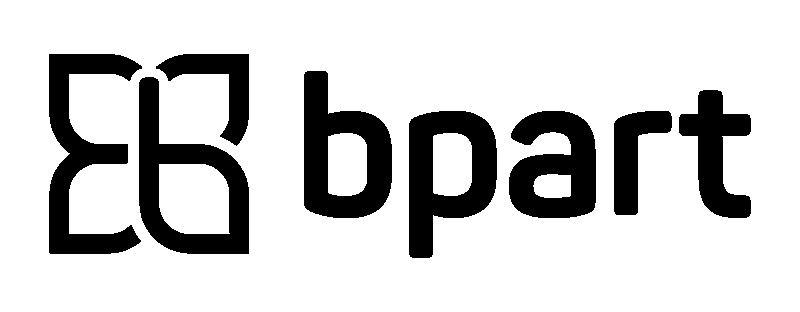 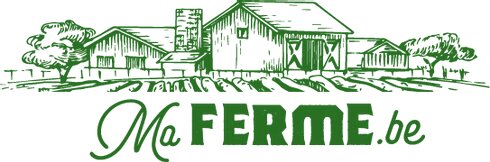 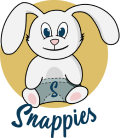 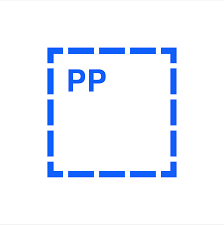 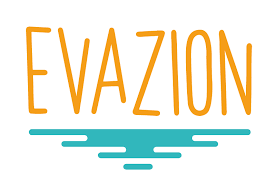 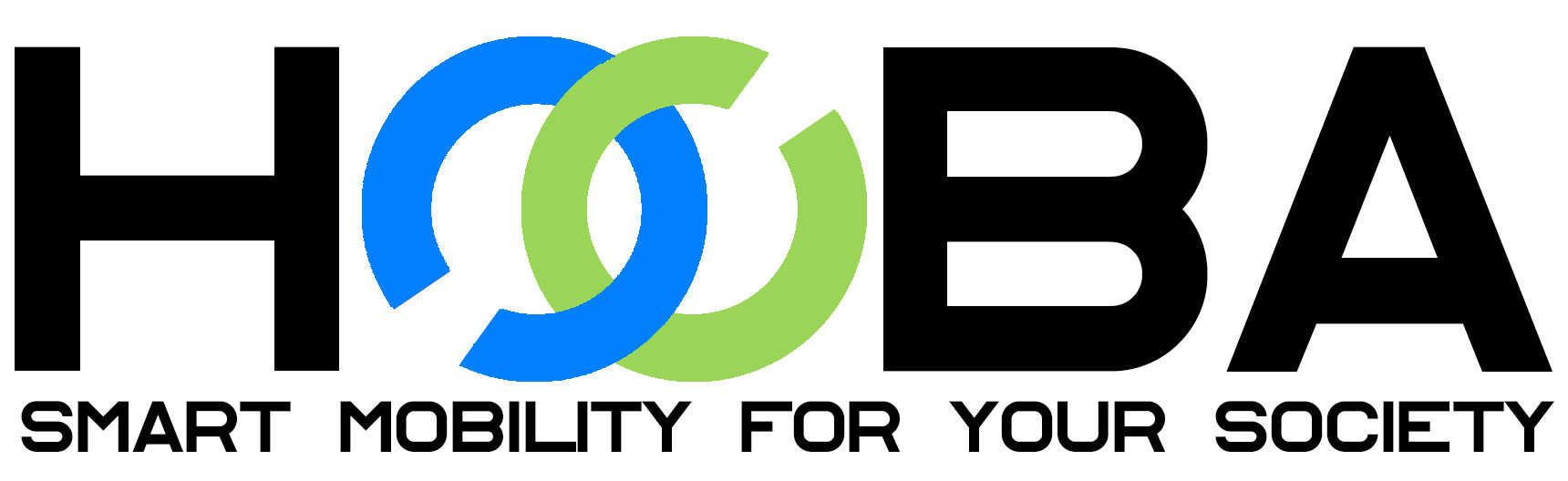 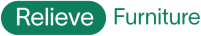 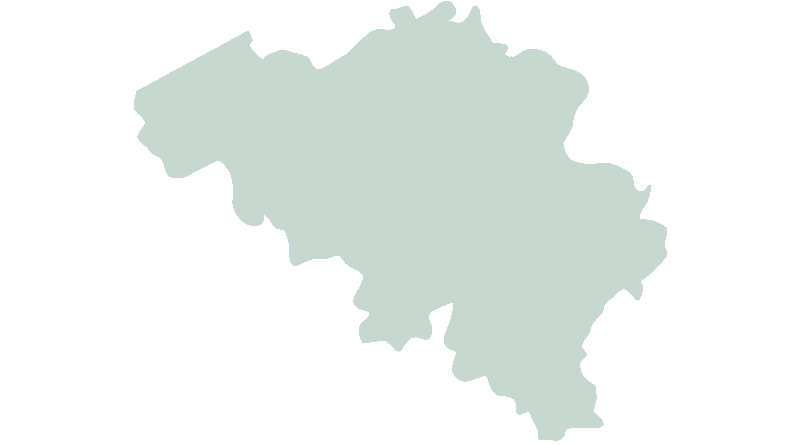 25
281k€
10.822€
14.186€
6
15
en Flandre
entreprises sociales financées
déjà investis
investissement moyen en 2021
investissement moyen depuis 2017
à Bruxelles
4
en Wallonie
17
10 %
secteurs
55 %
35 %
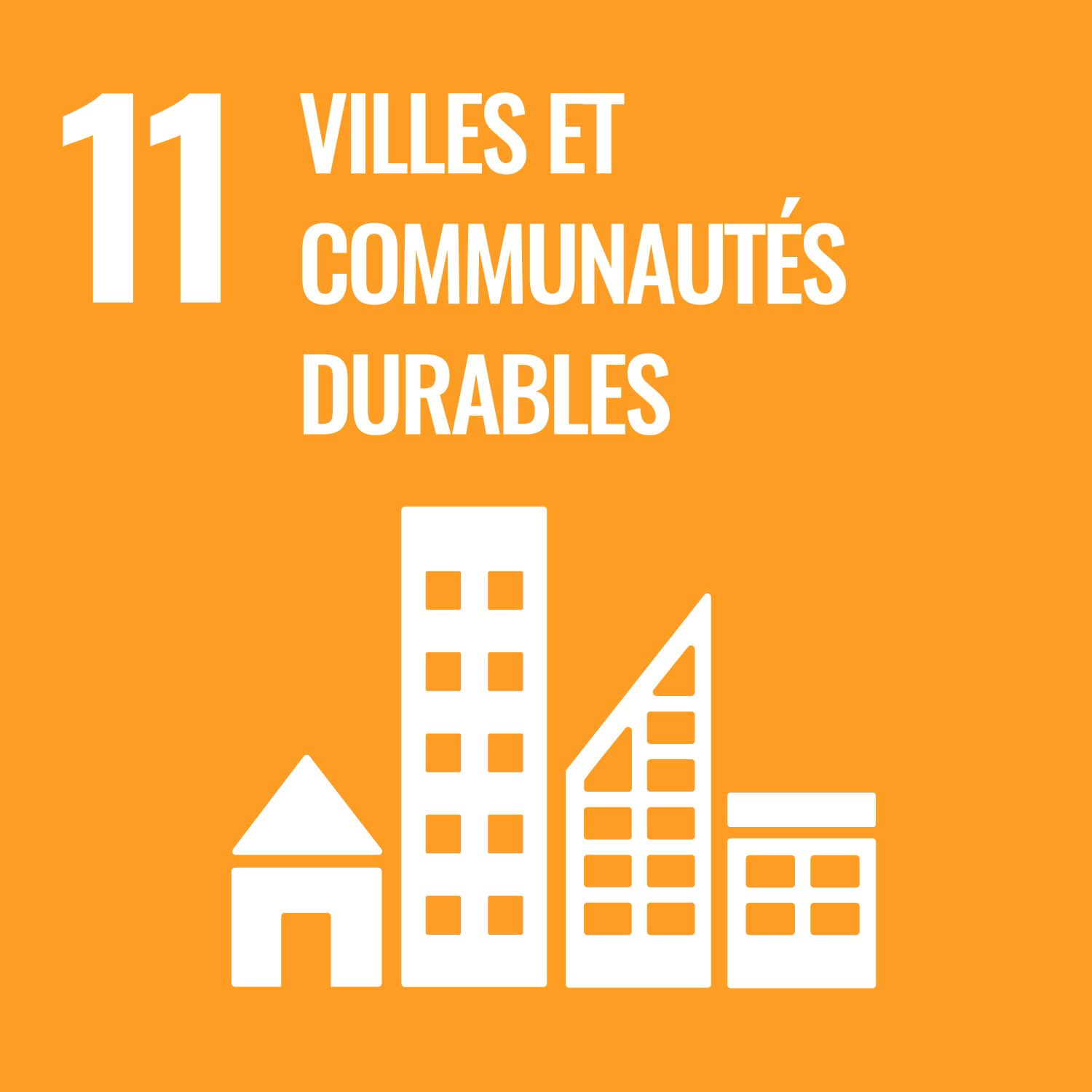 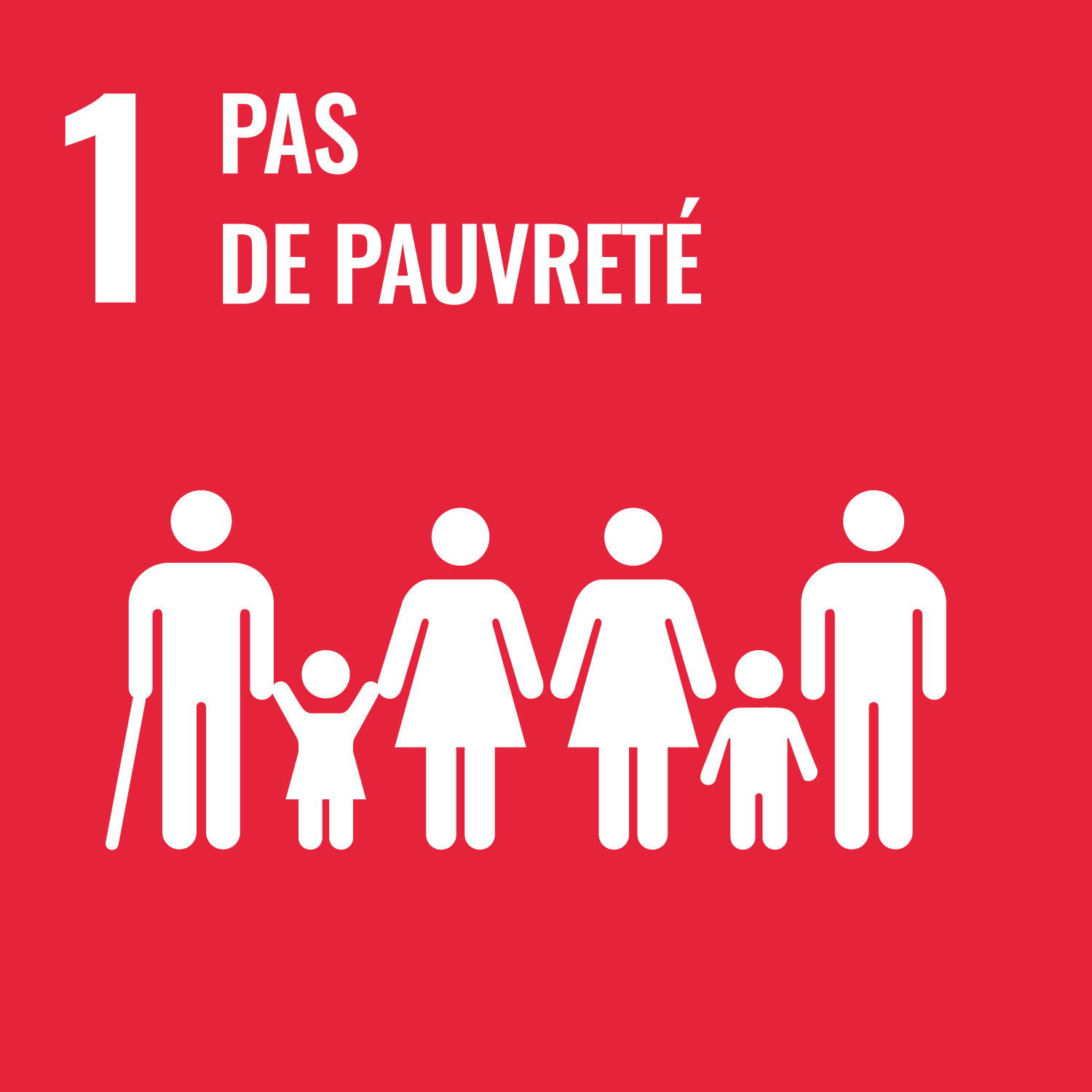 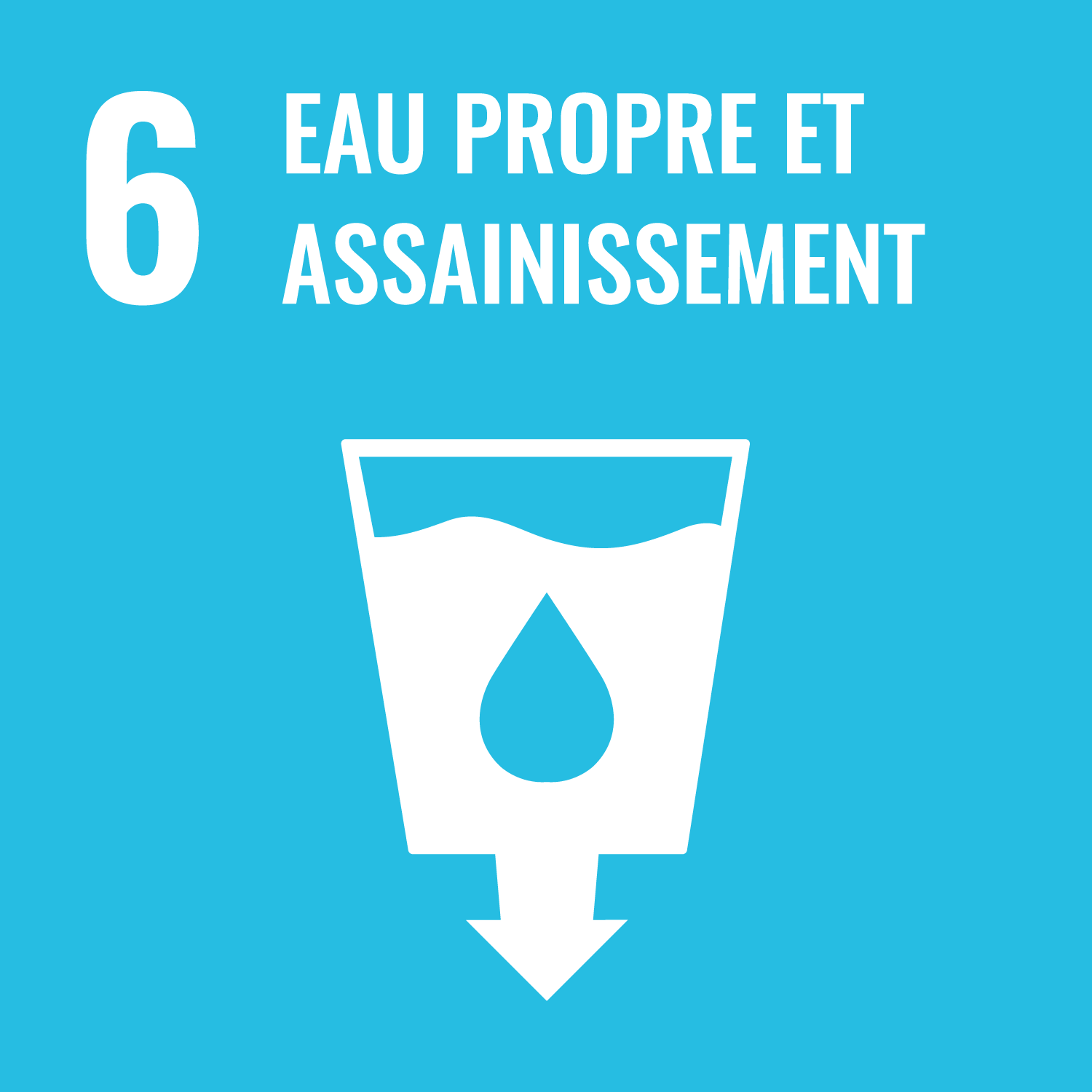 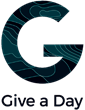 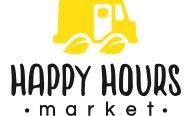 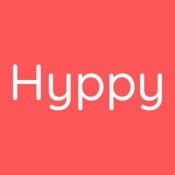 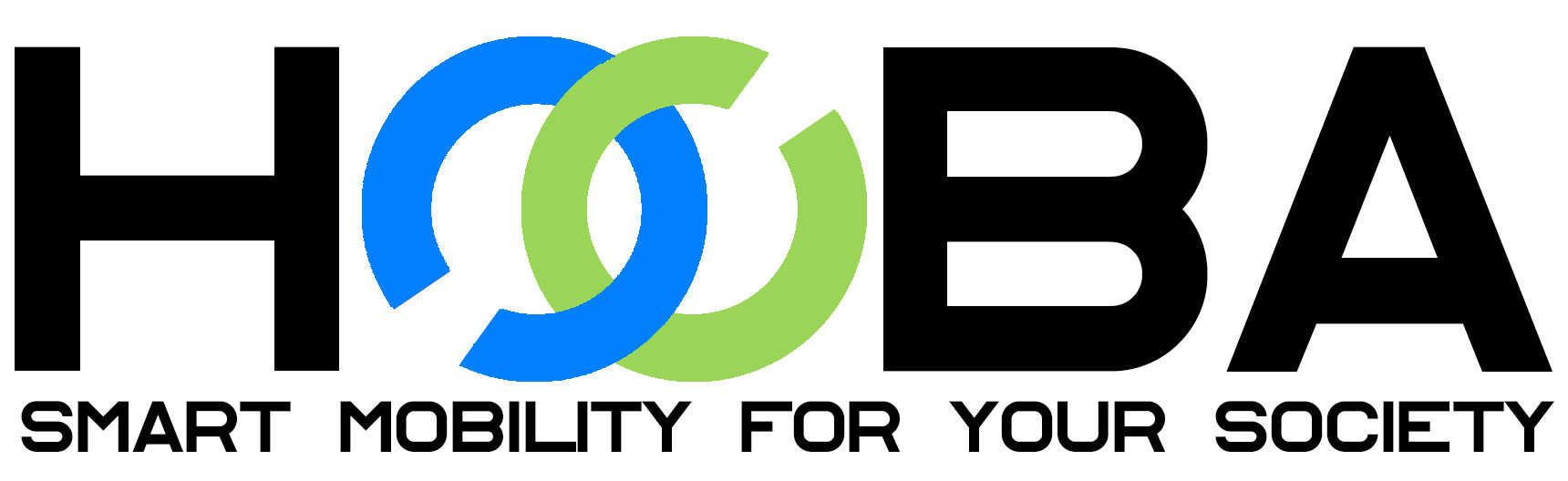 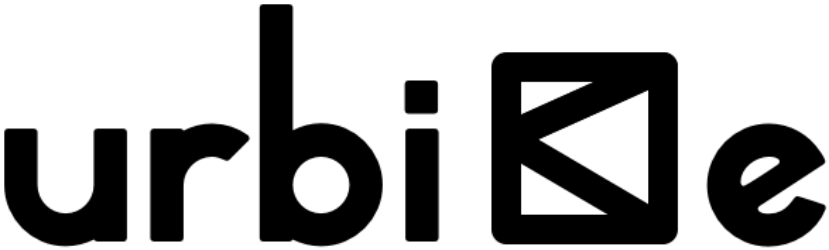 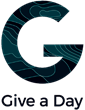 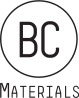 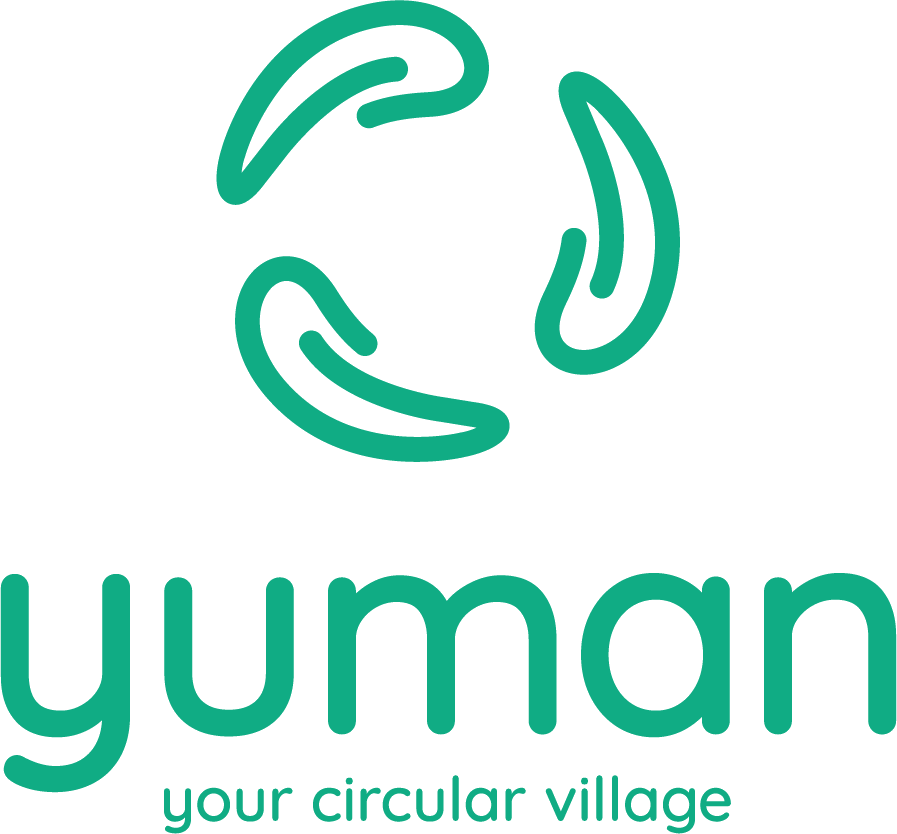 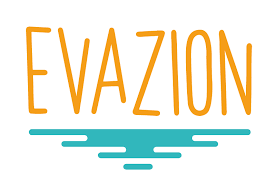 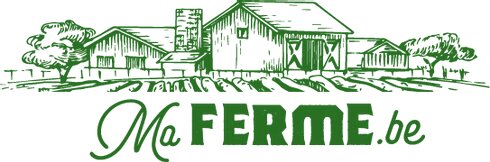 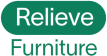 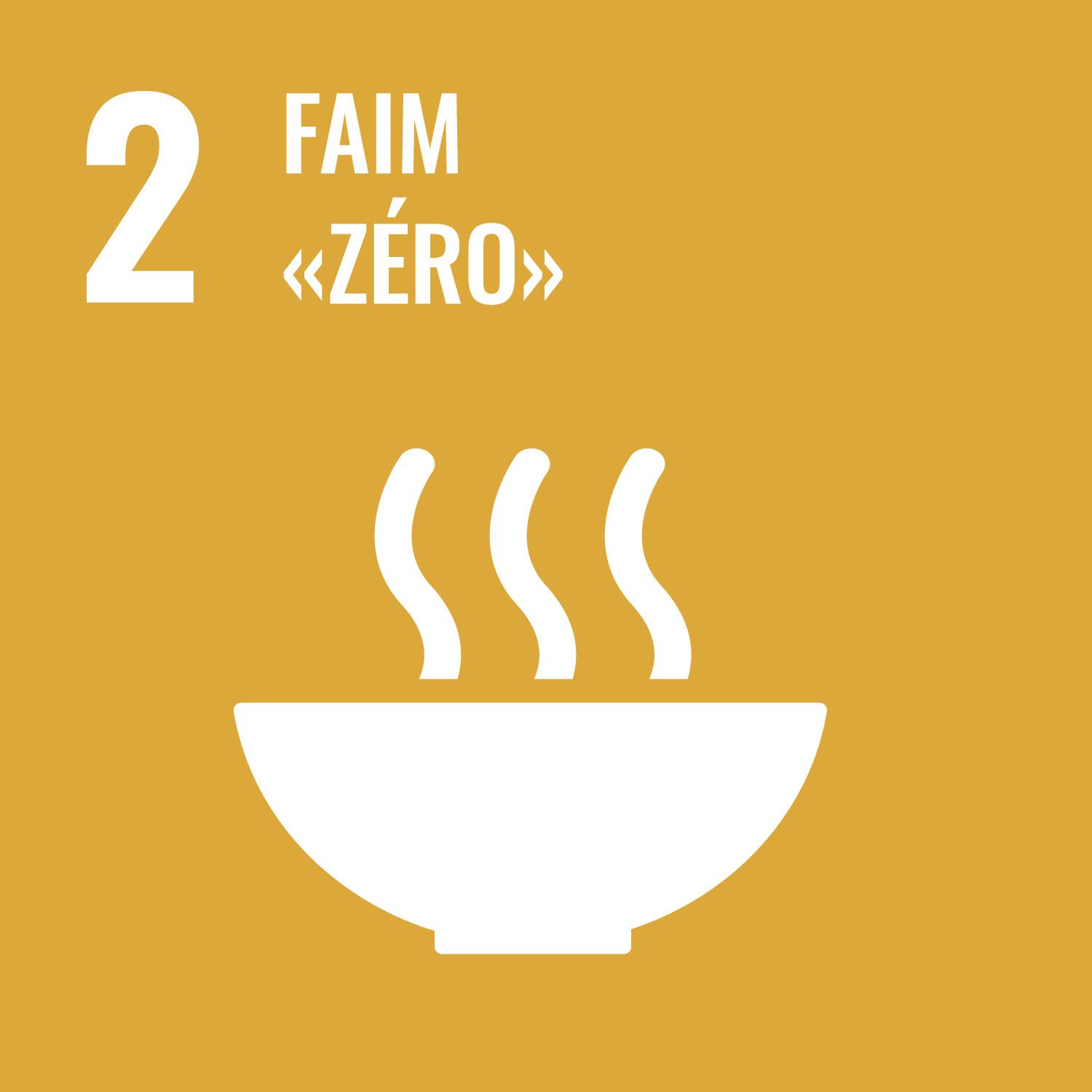 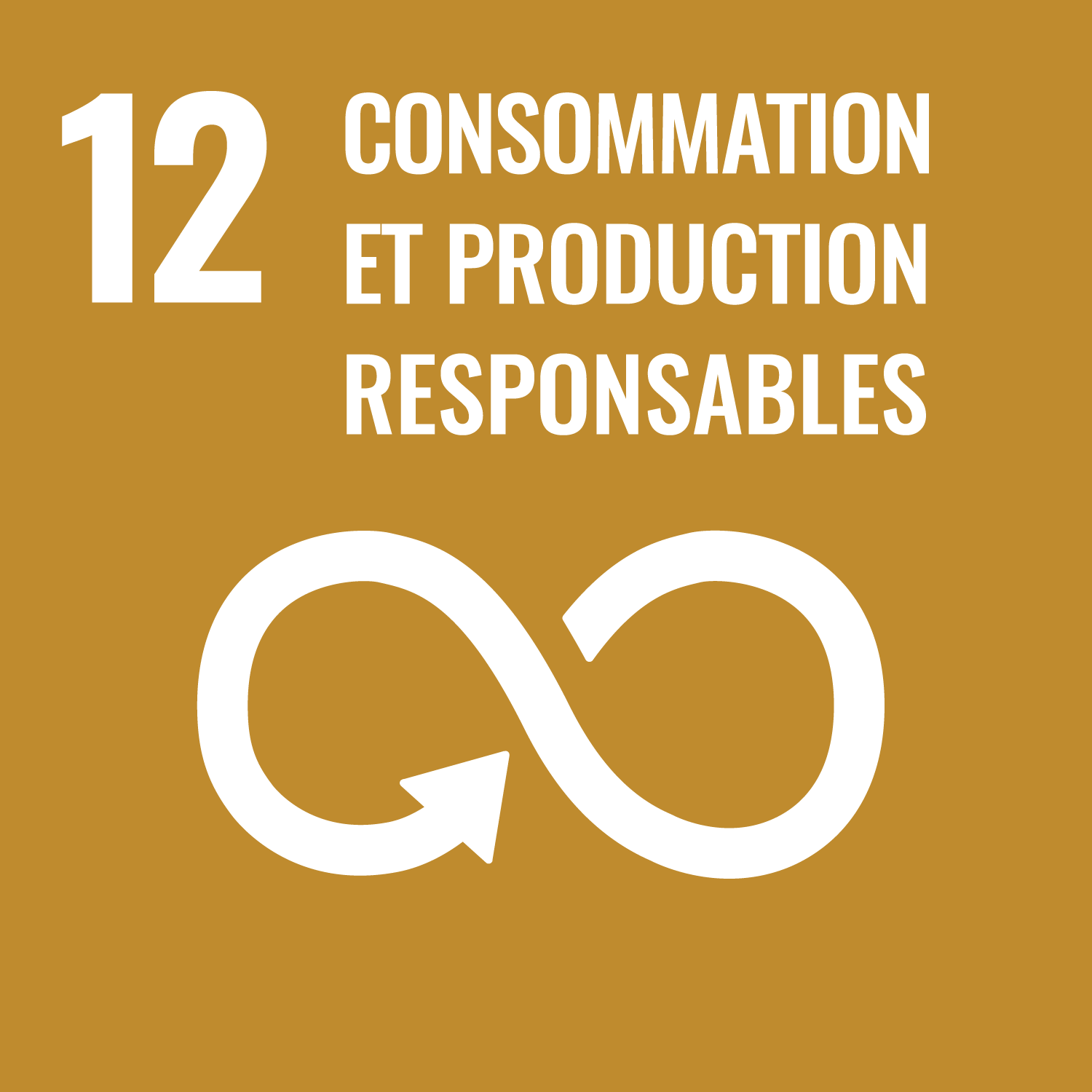 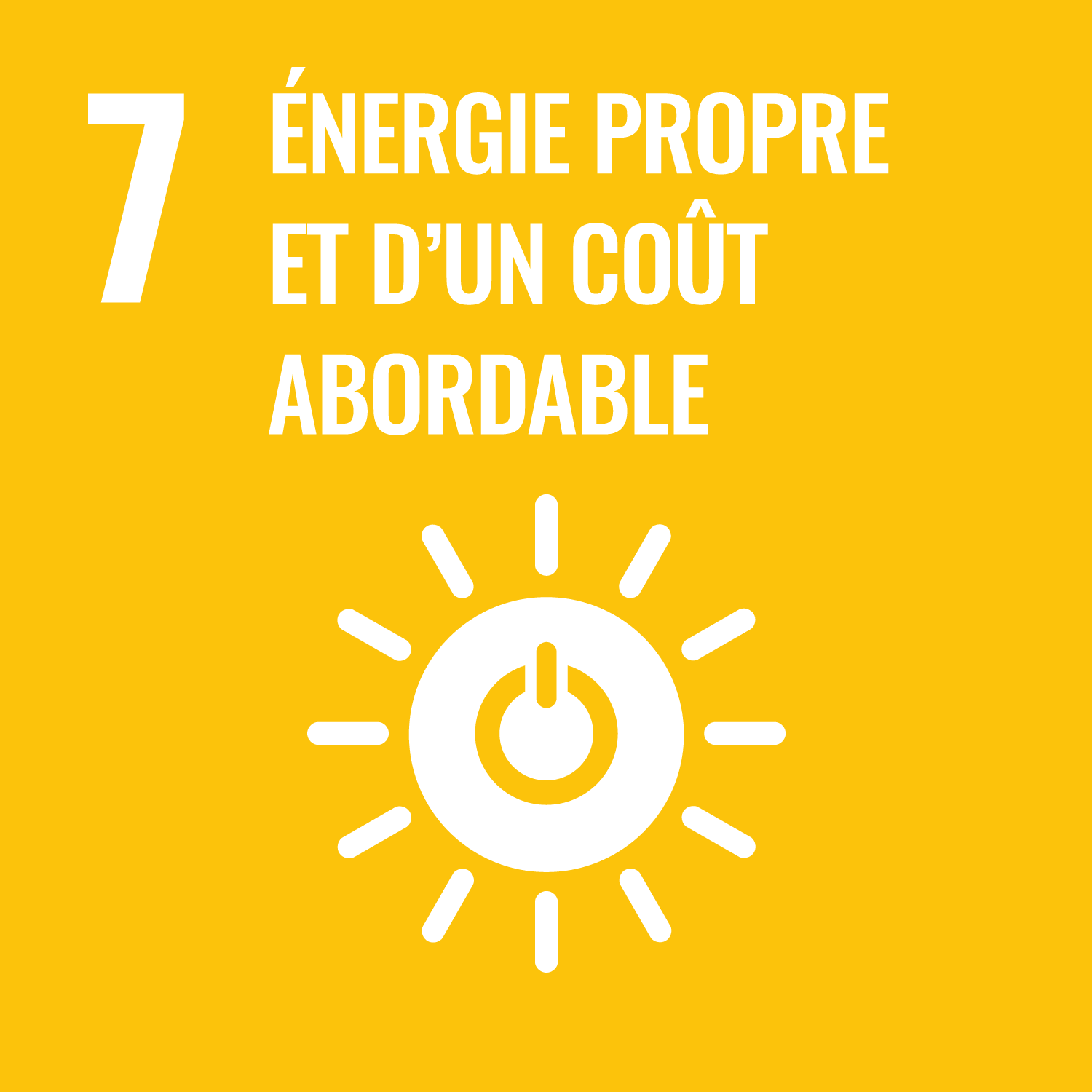 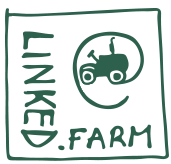 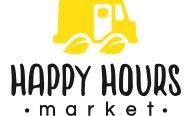 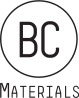 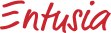 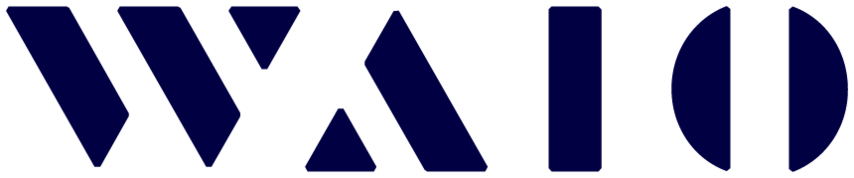 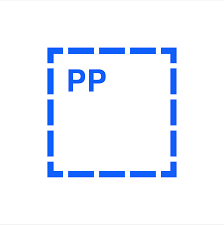 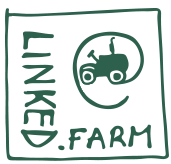 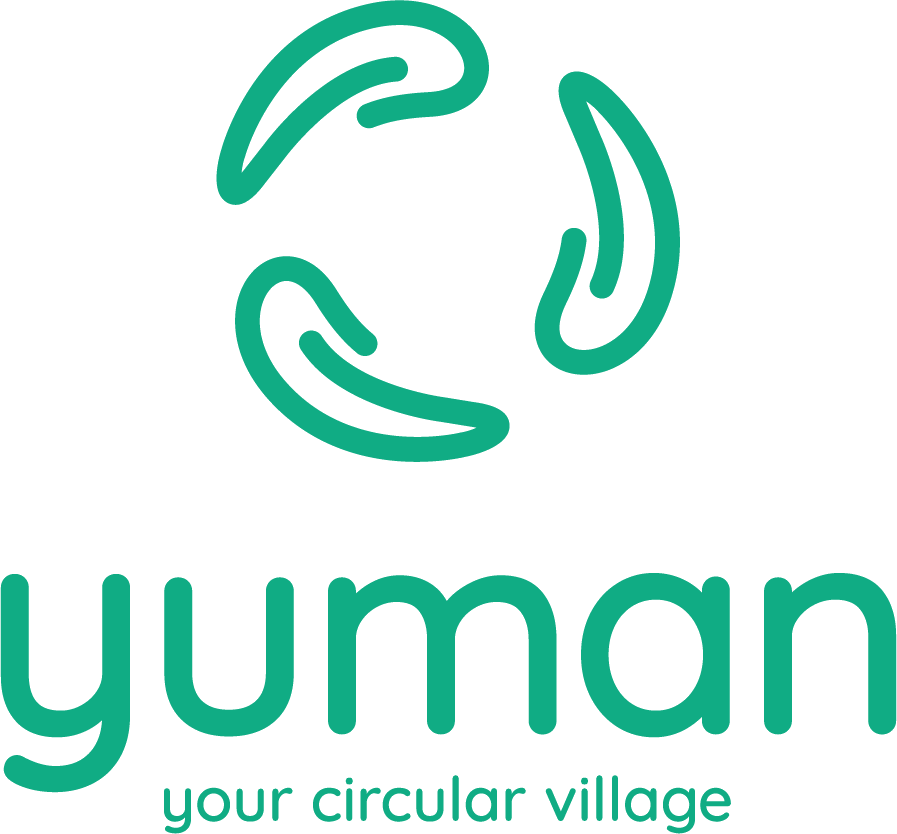 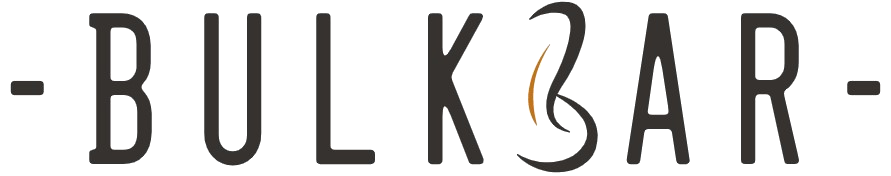 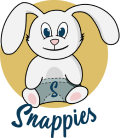 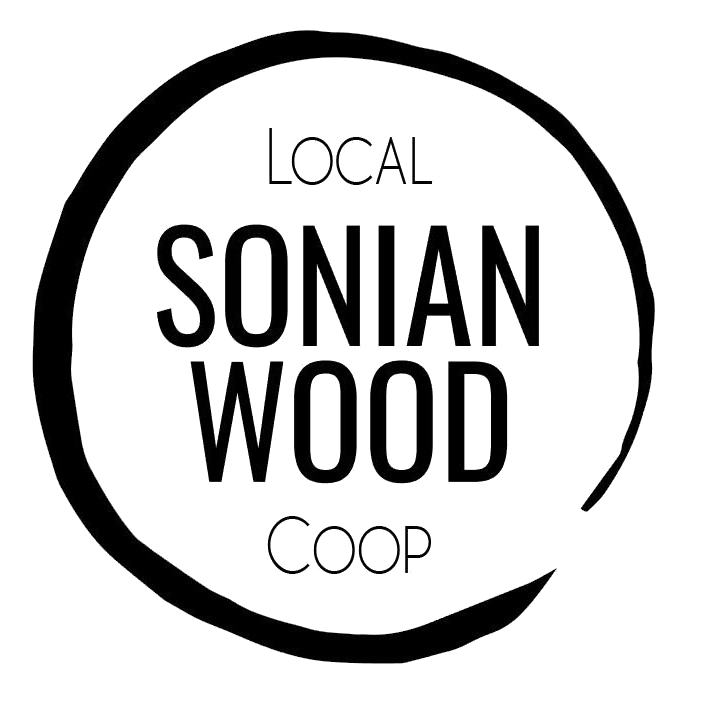 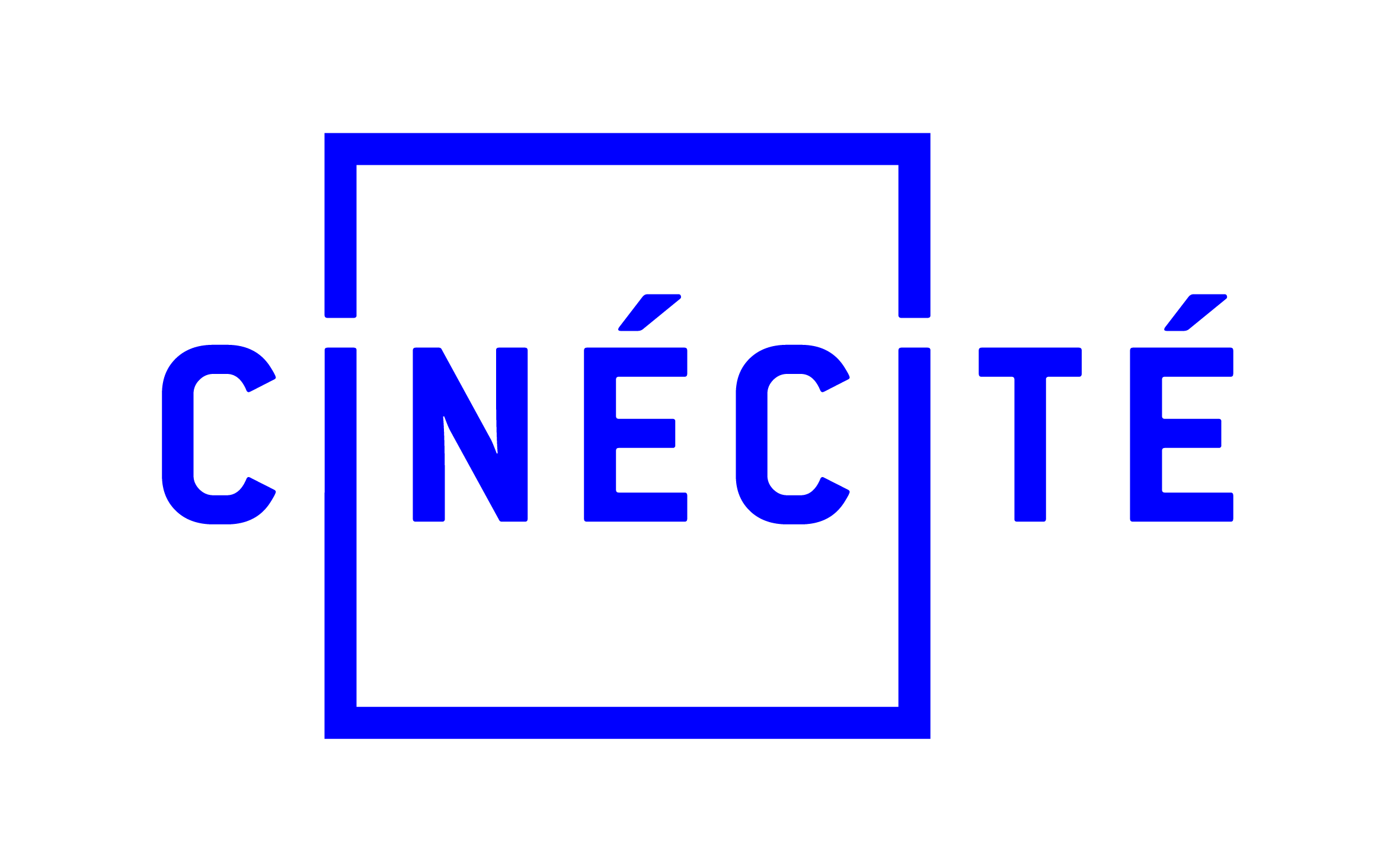 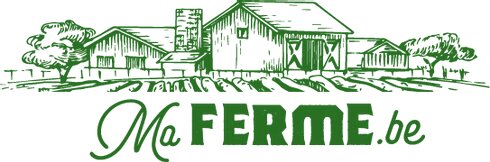 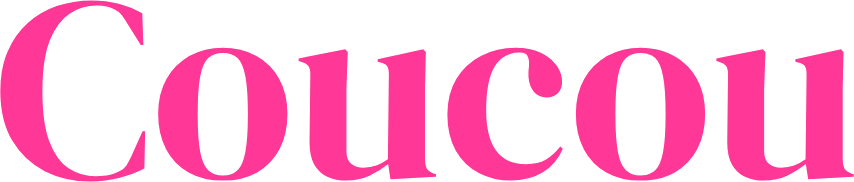 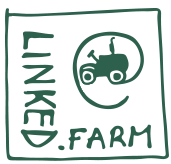 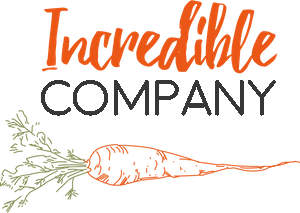 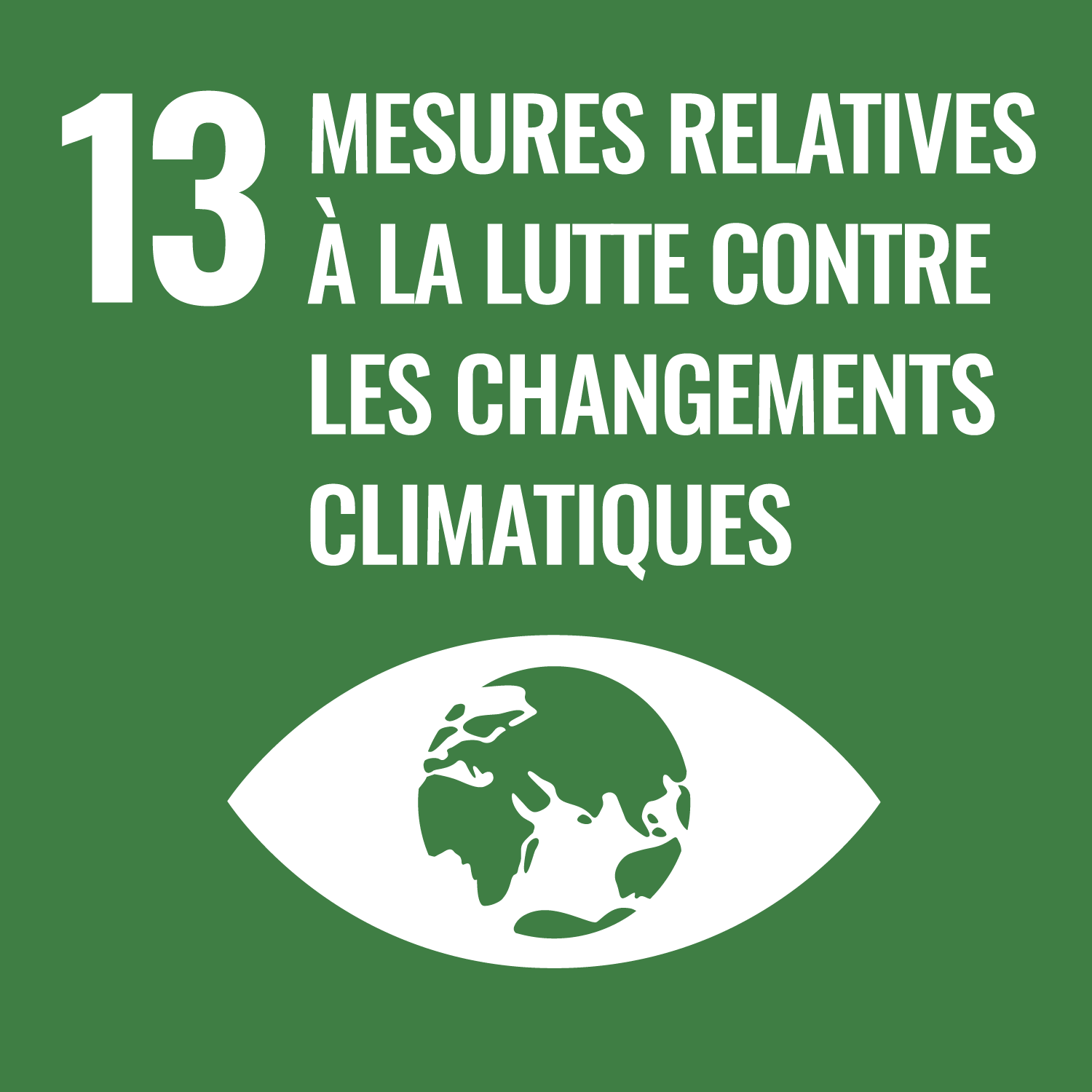 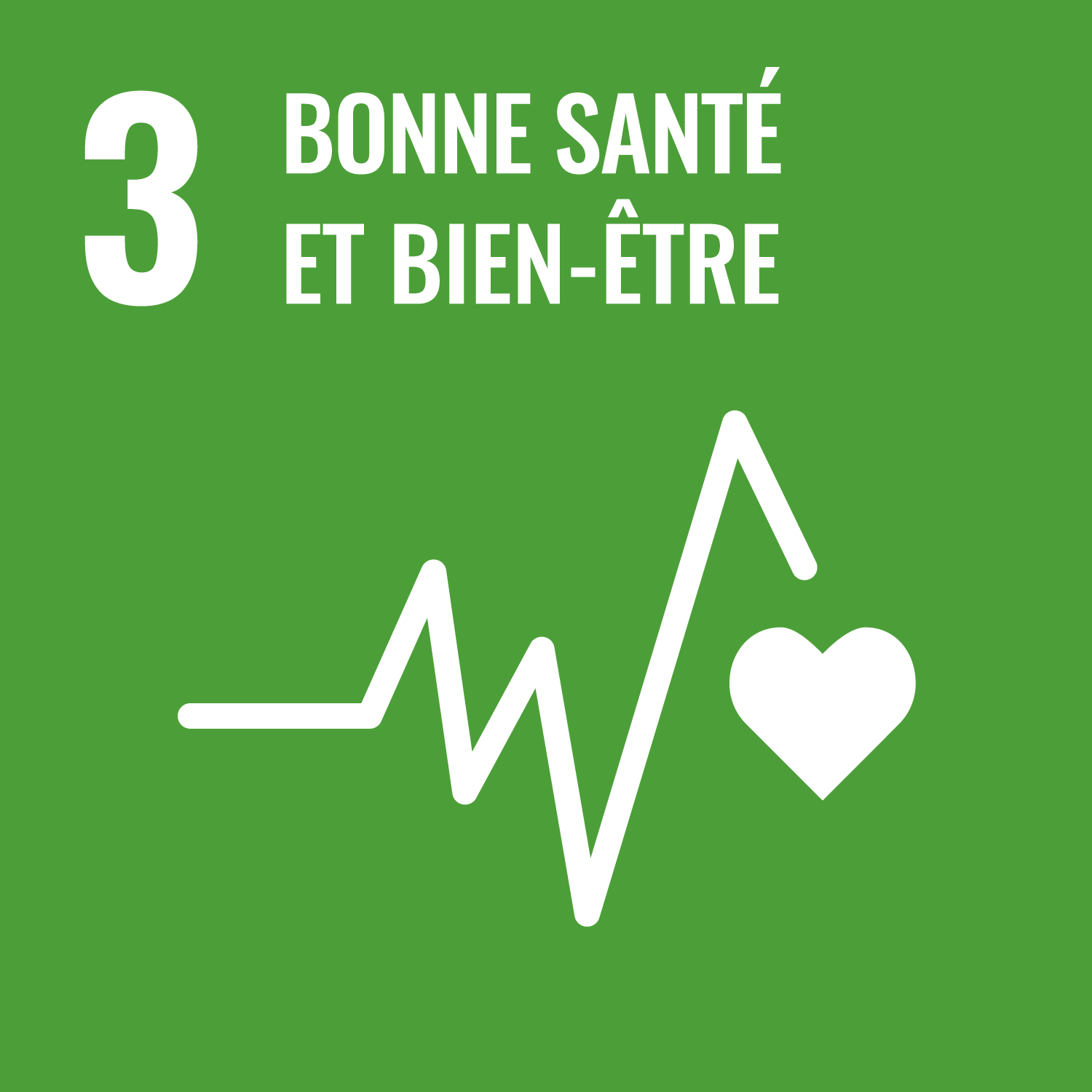 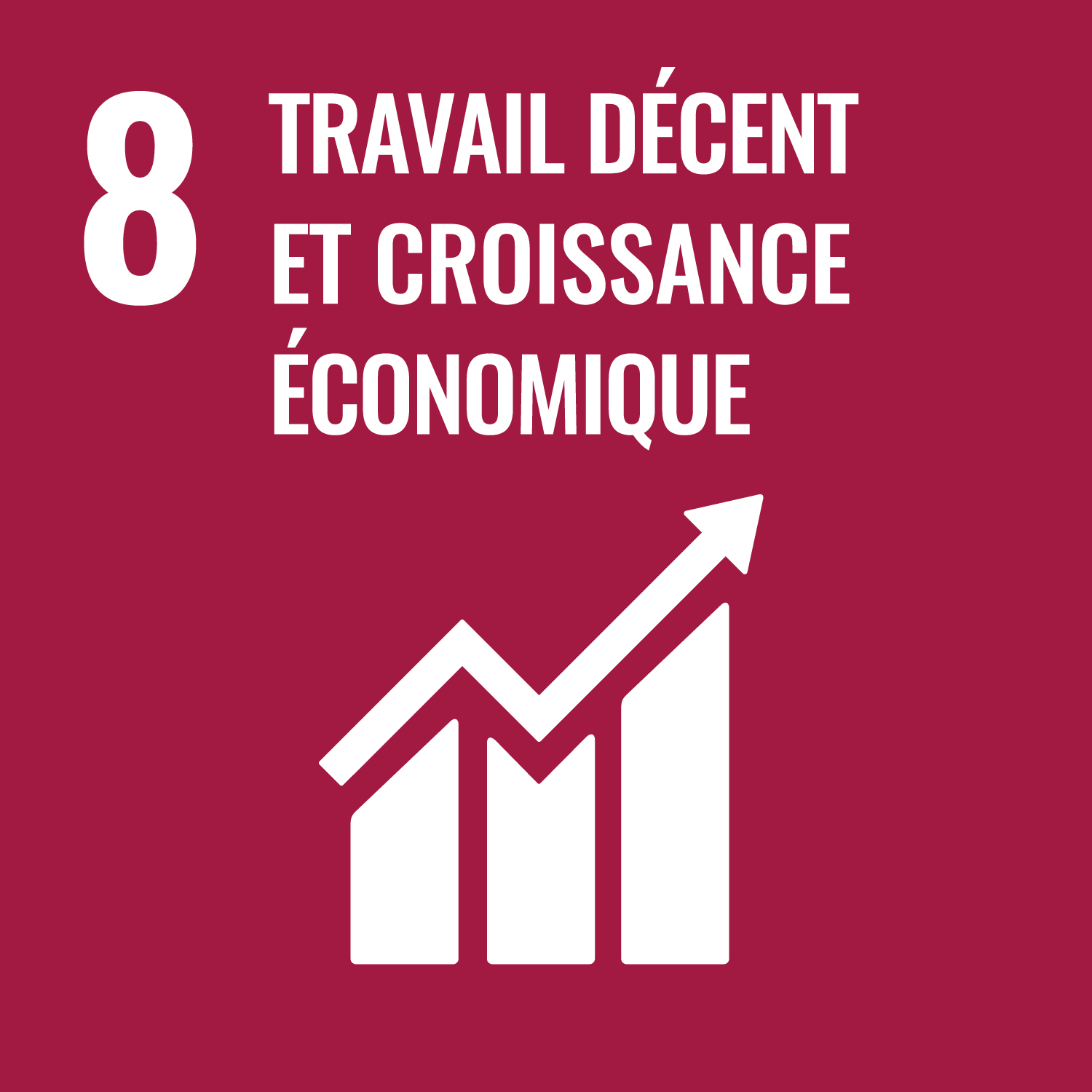 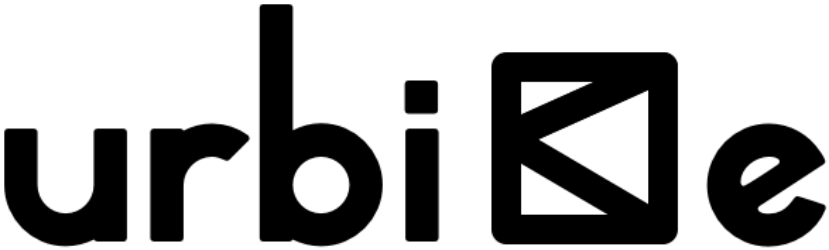 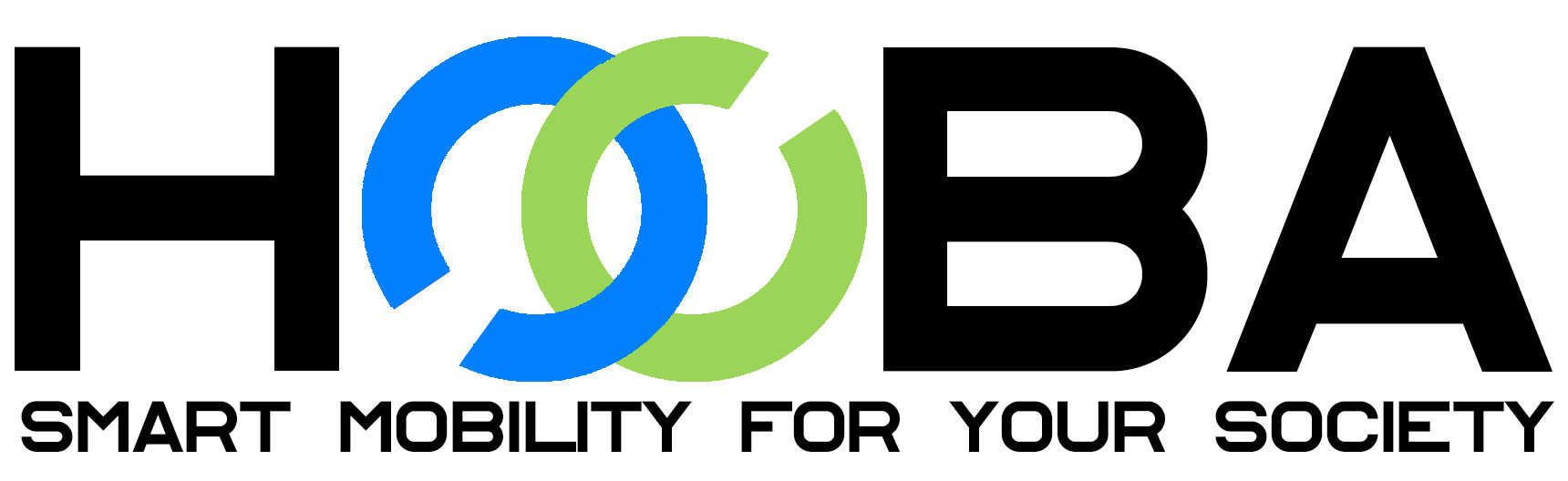 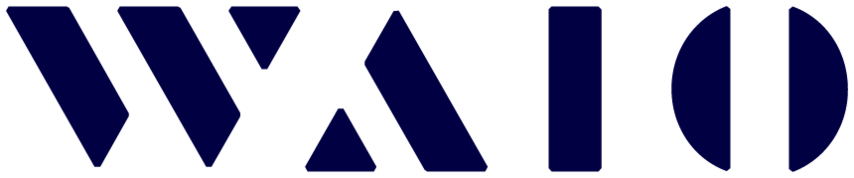 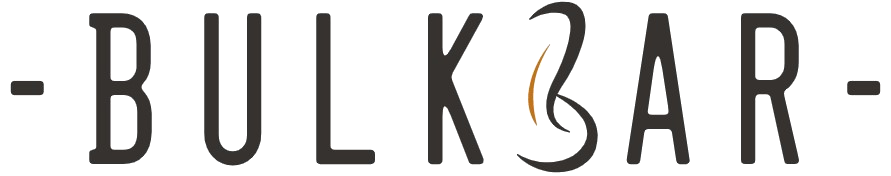 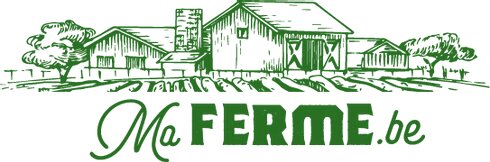 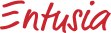 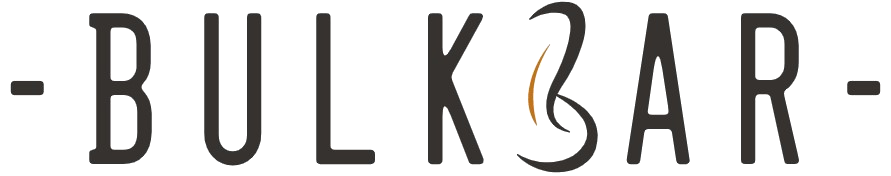 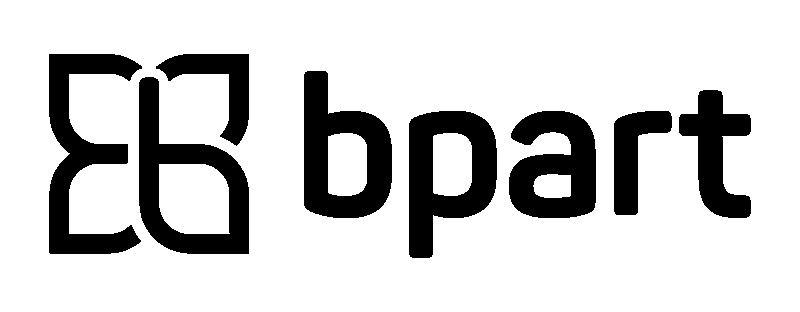 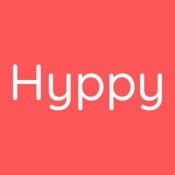 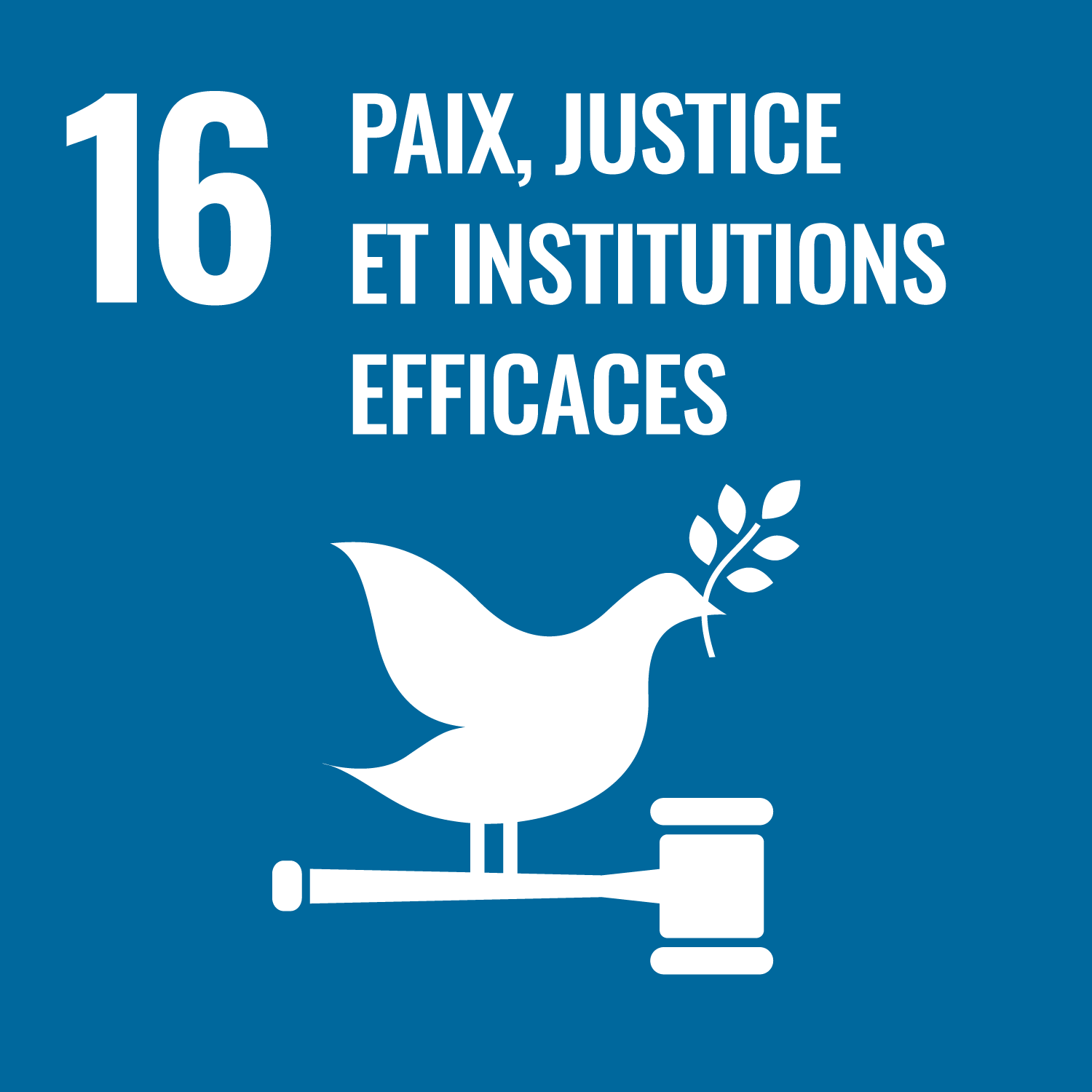 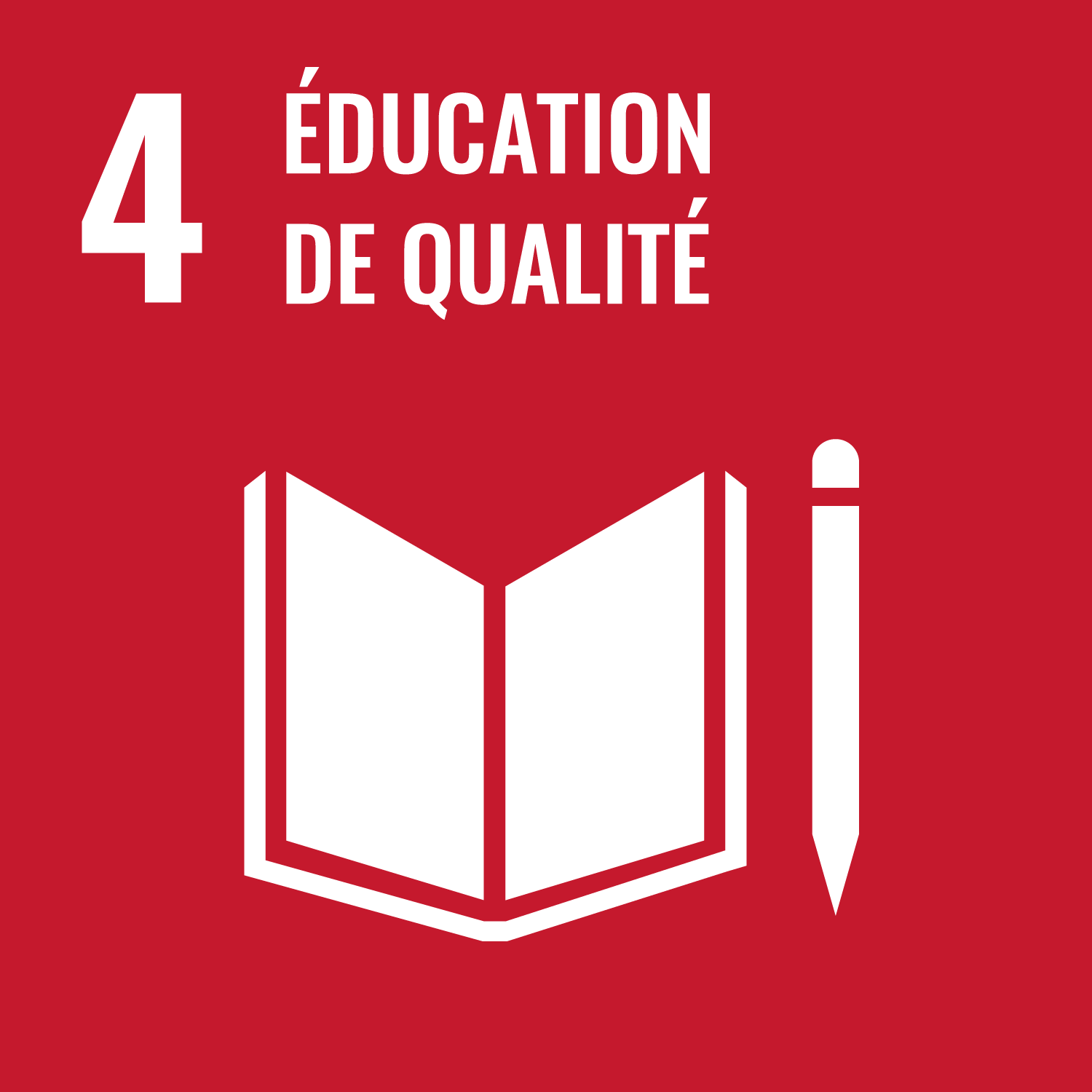 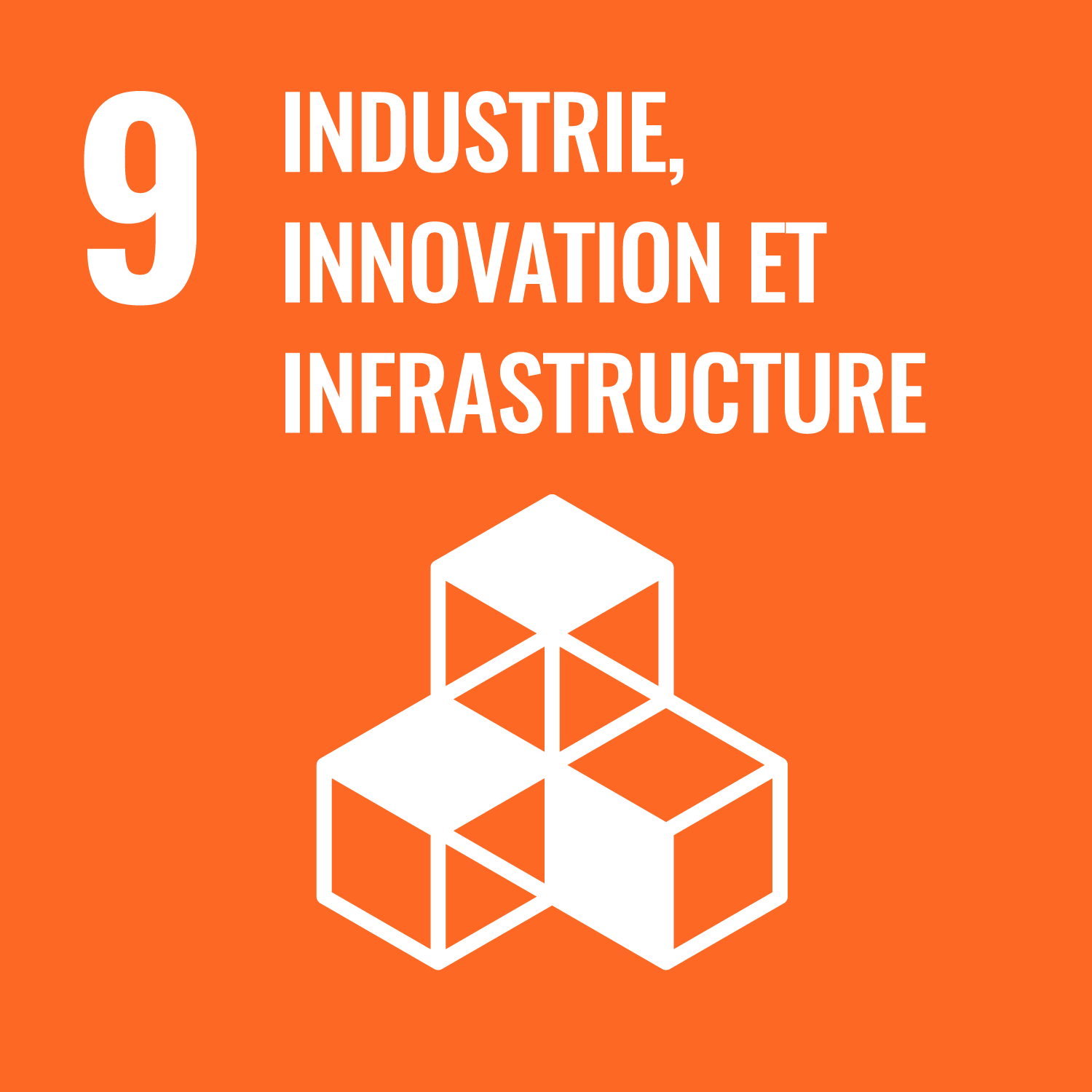 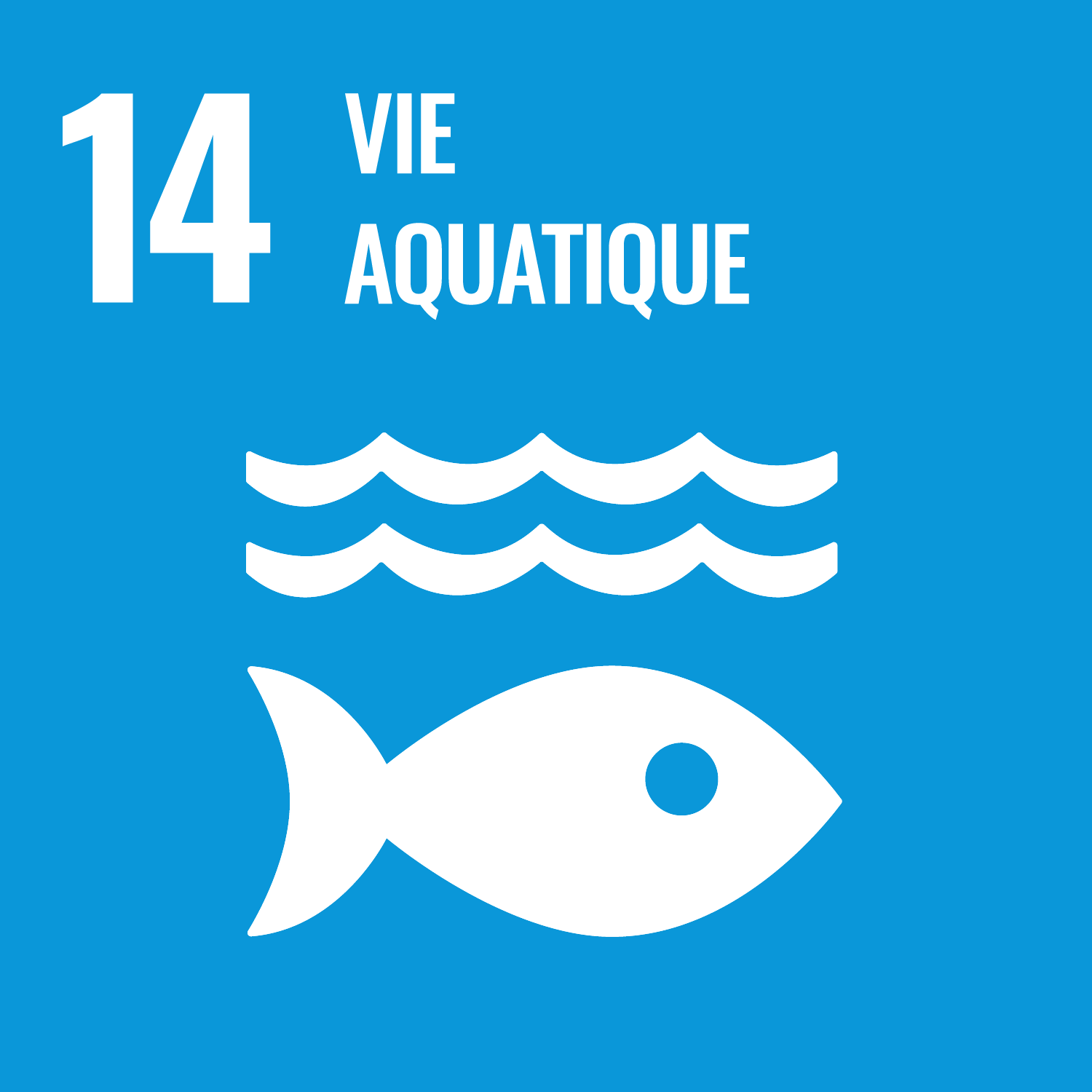 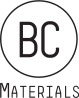 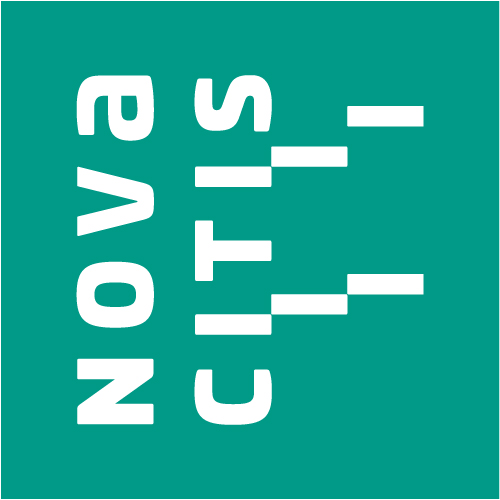 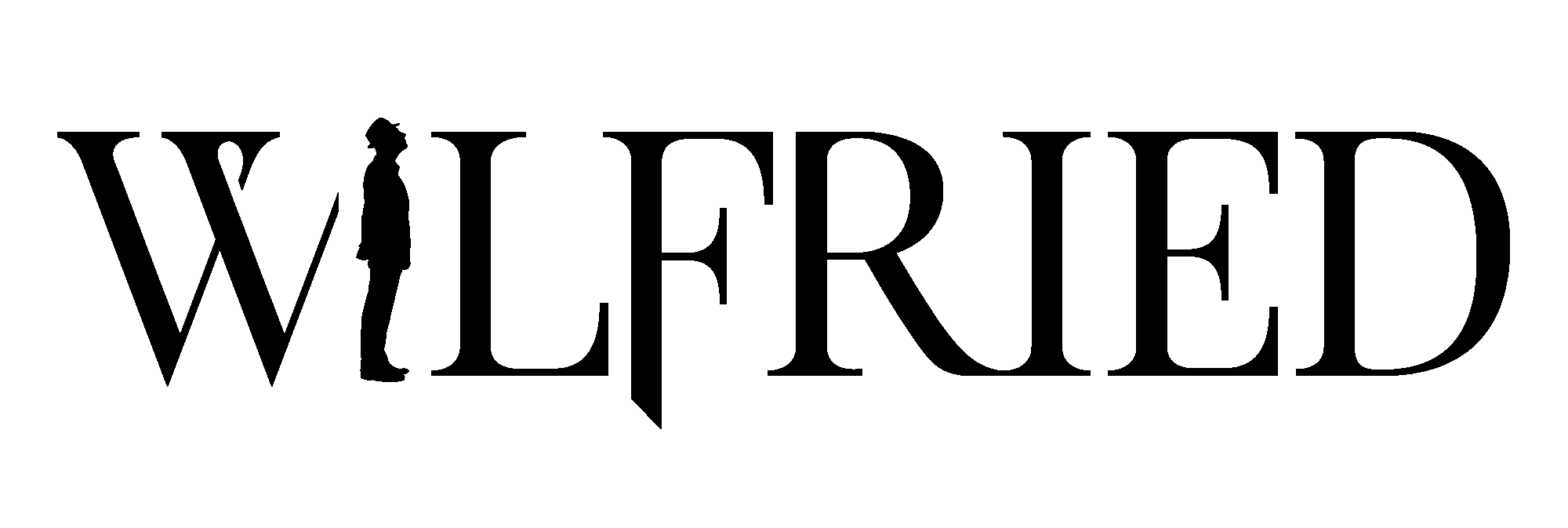 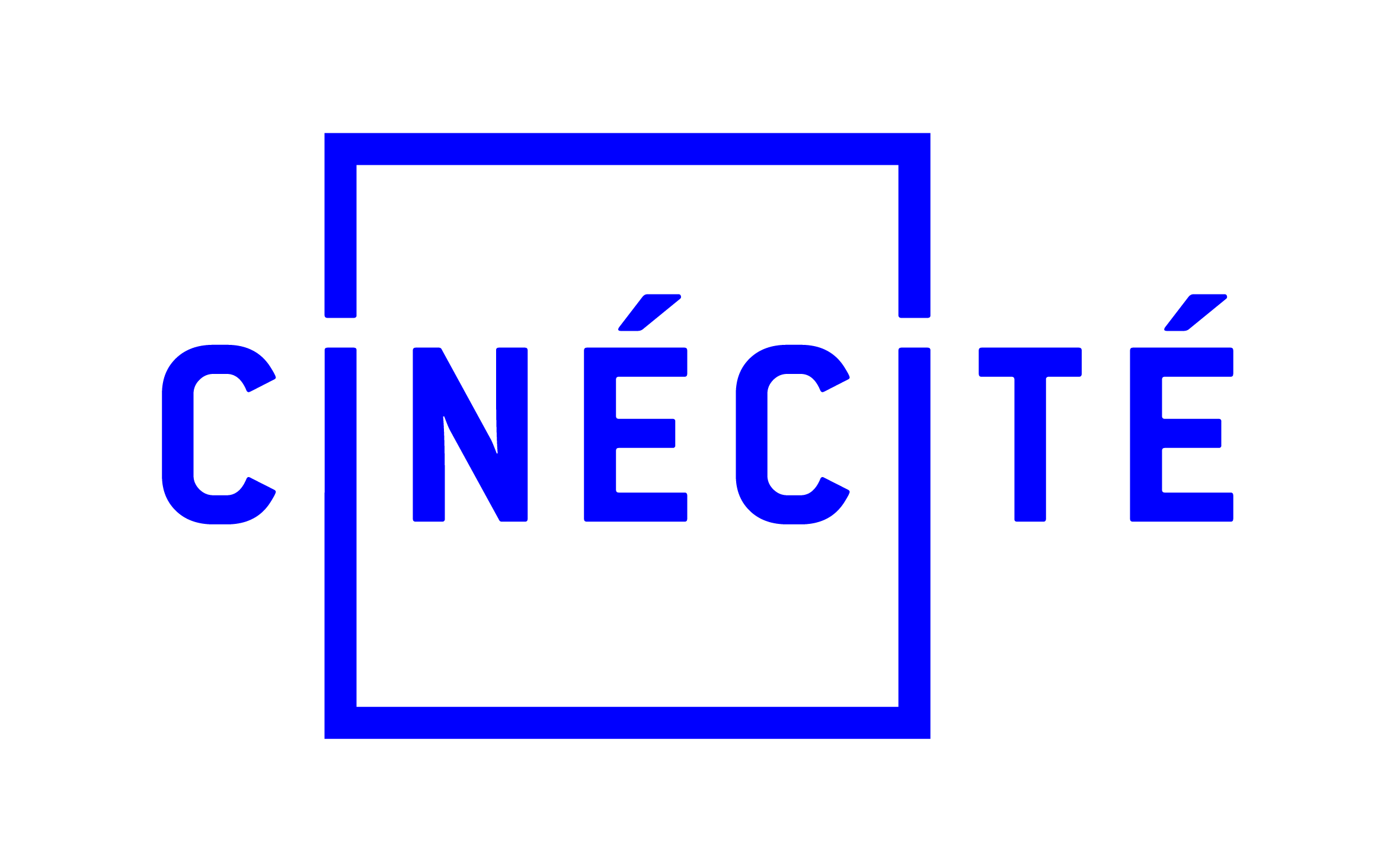 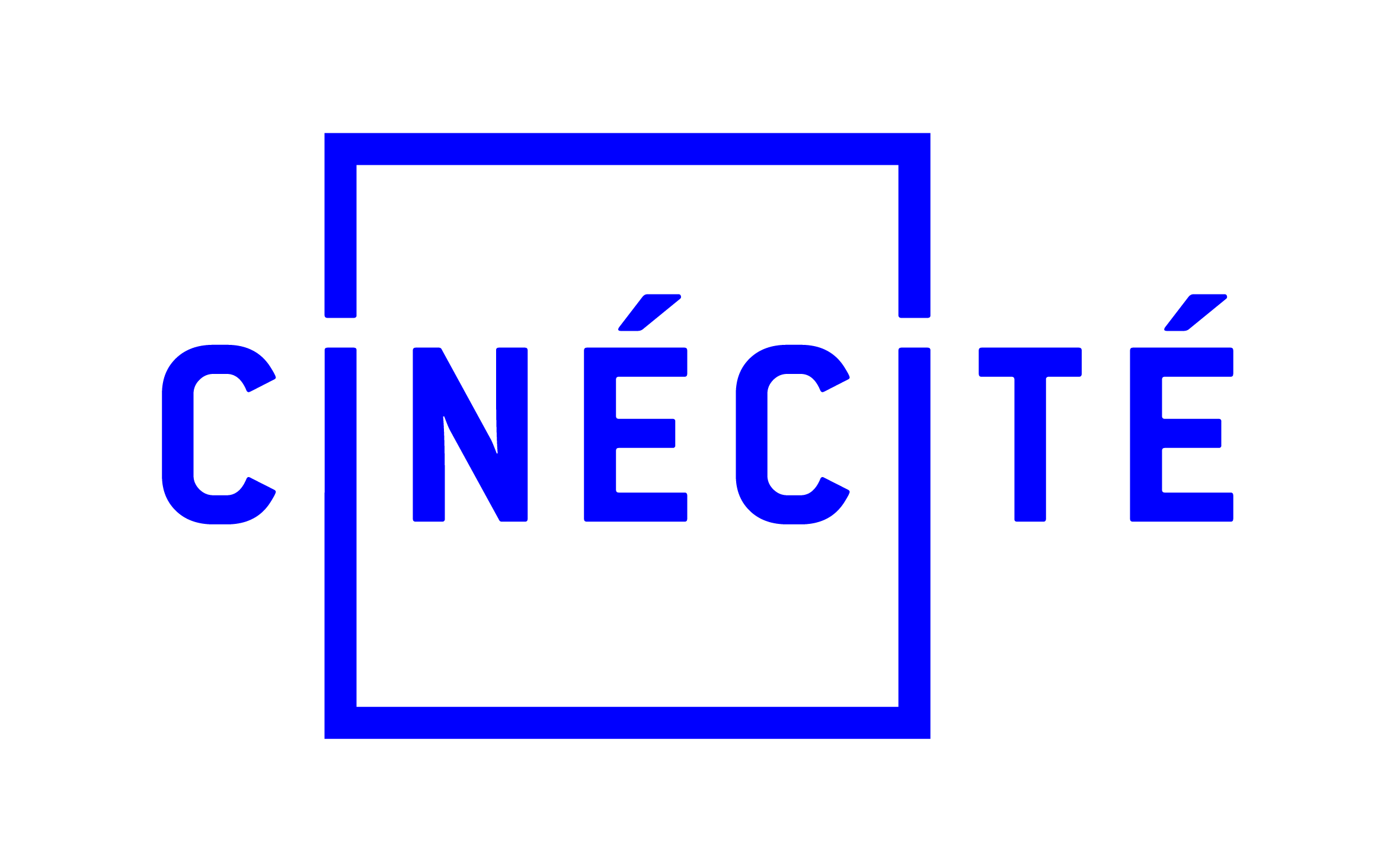 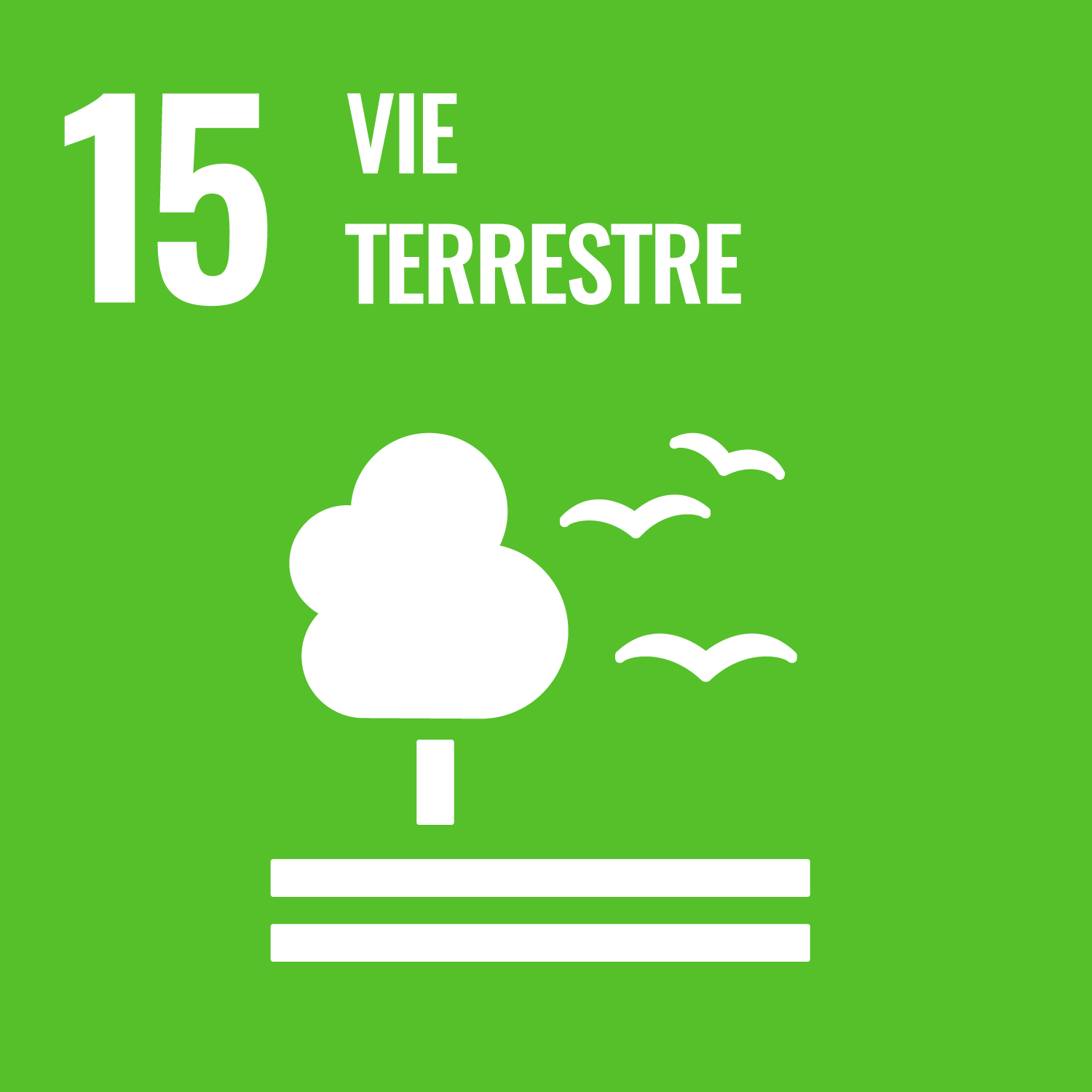 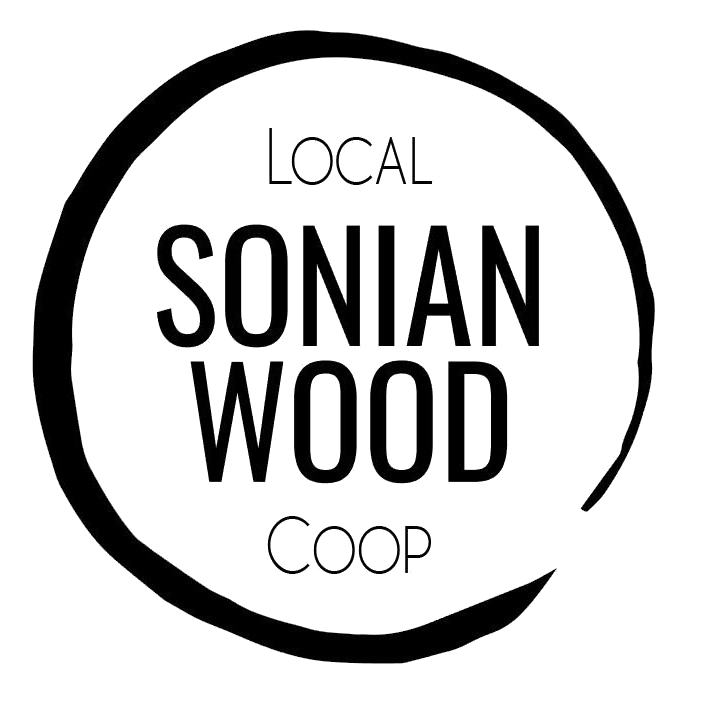 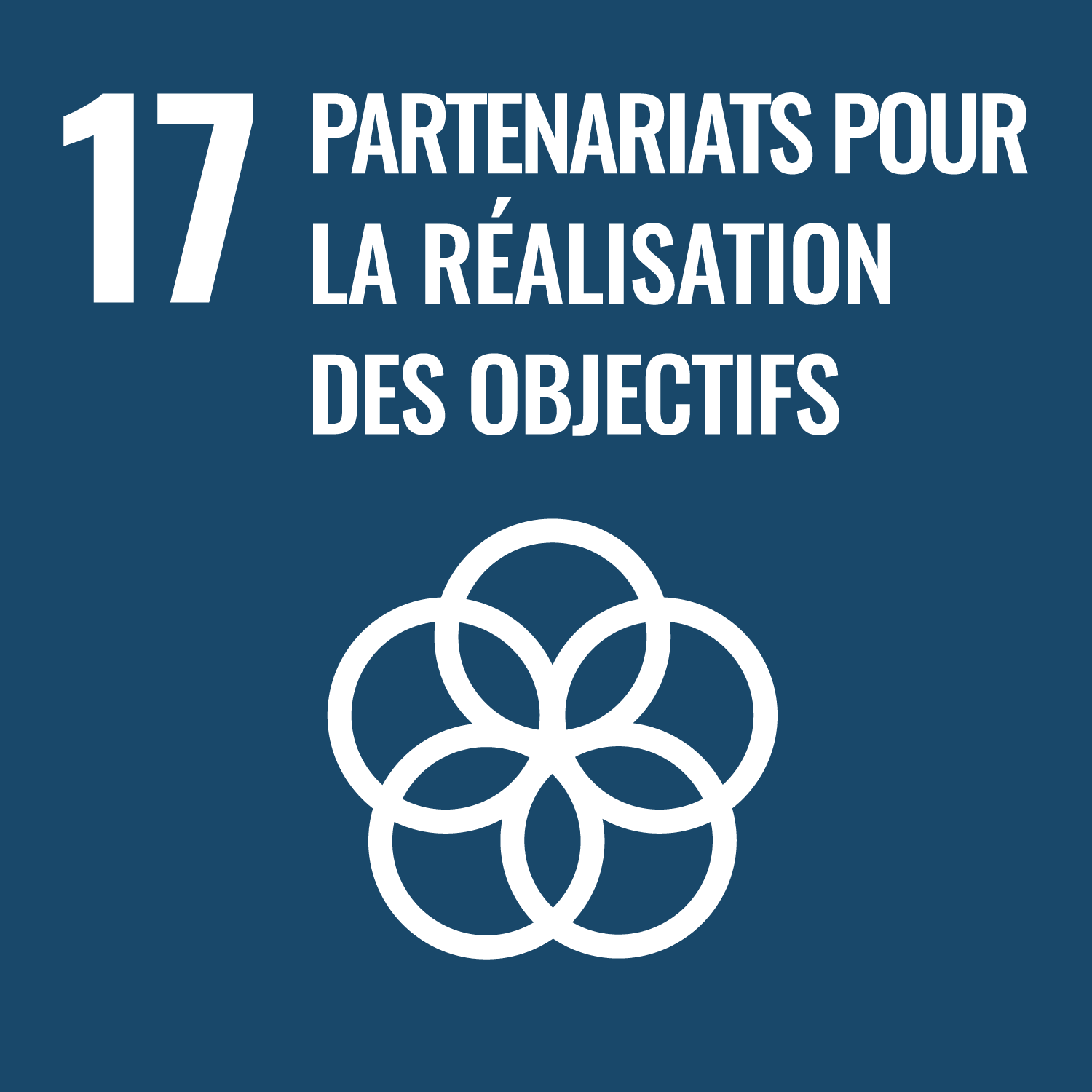 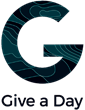 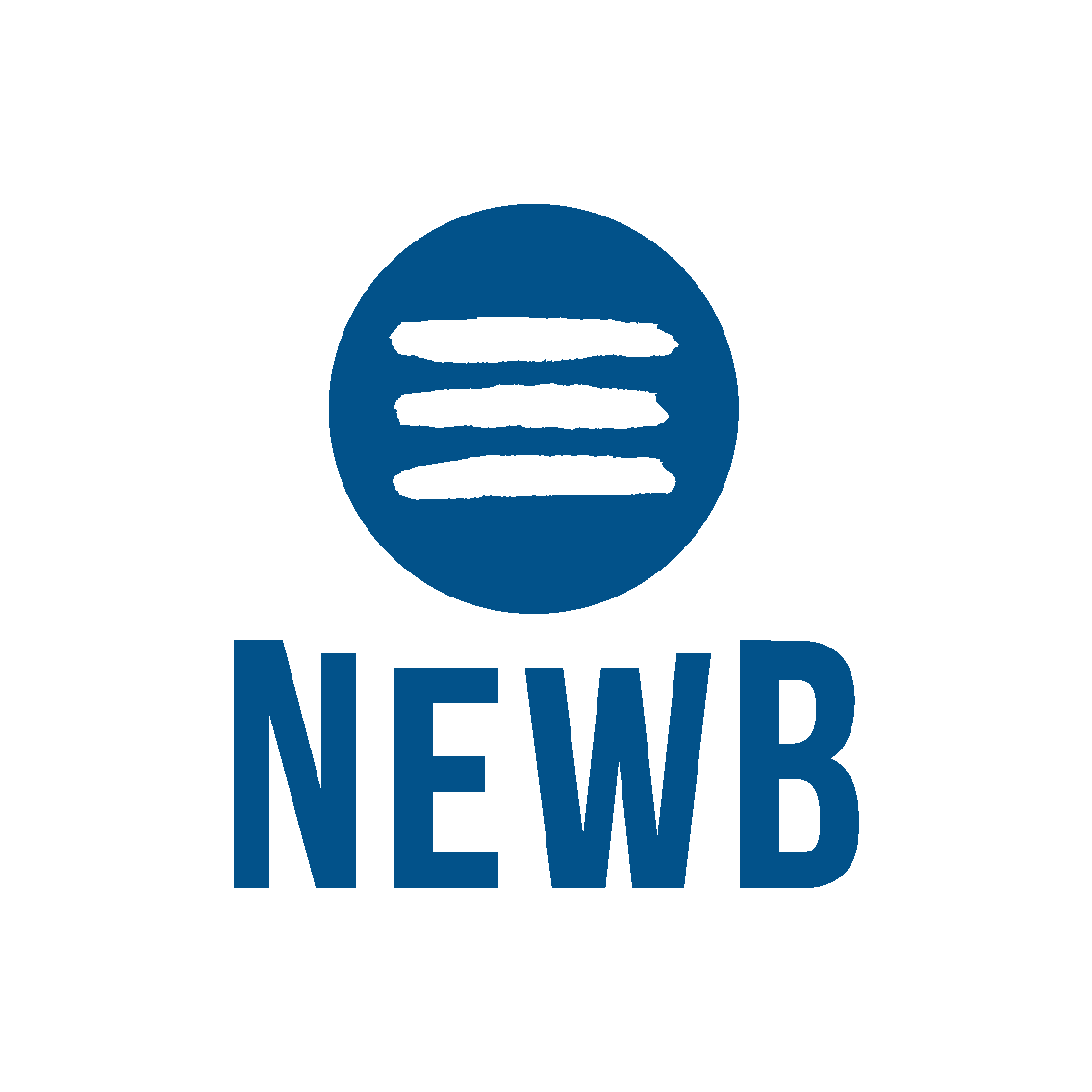 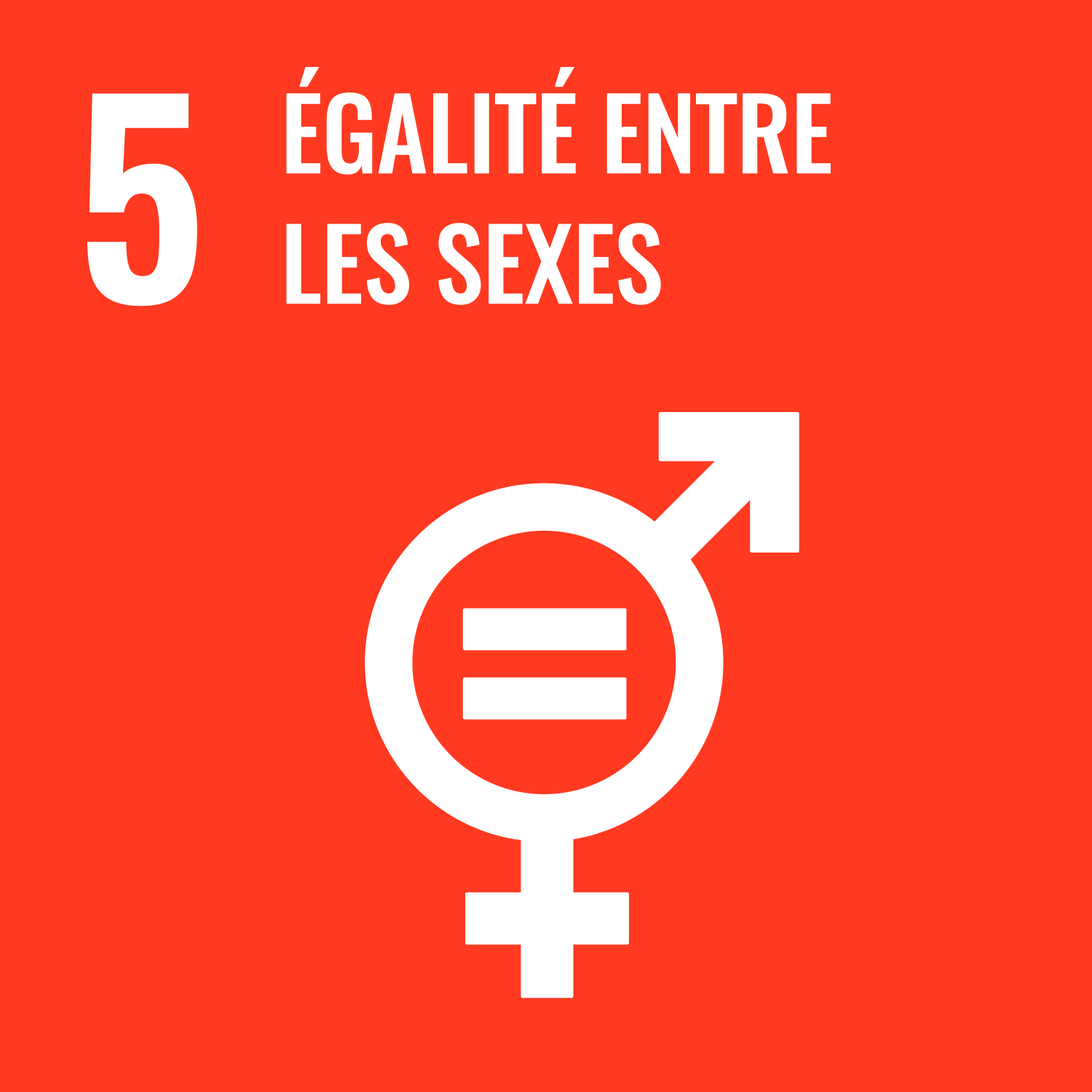 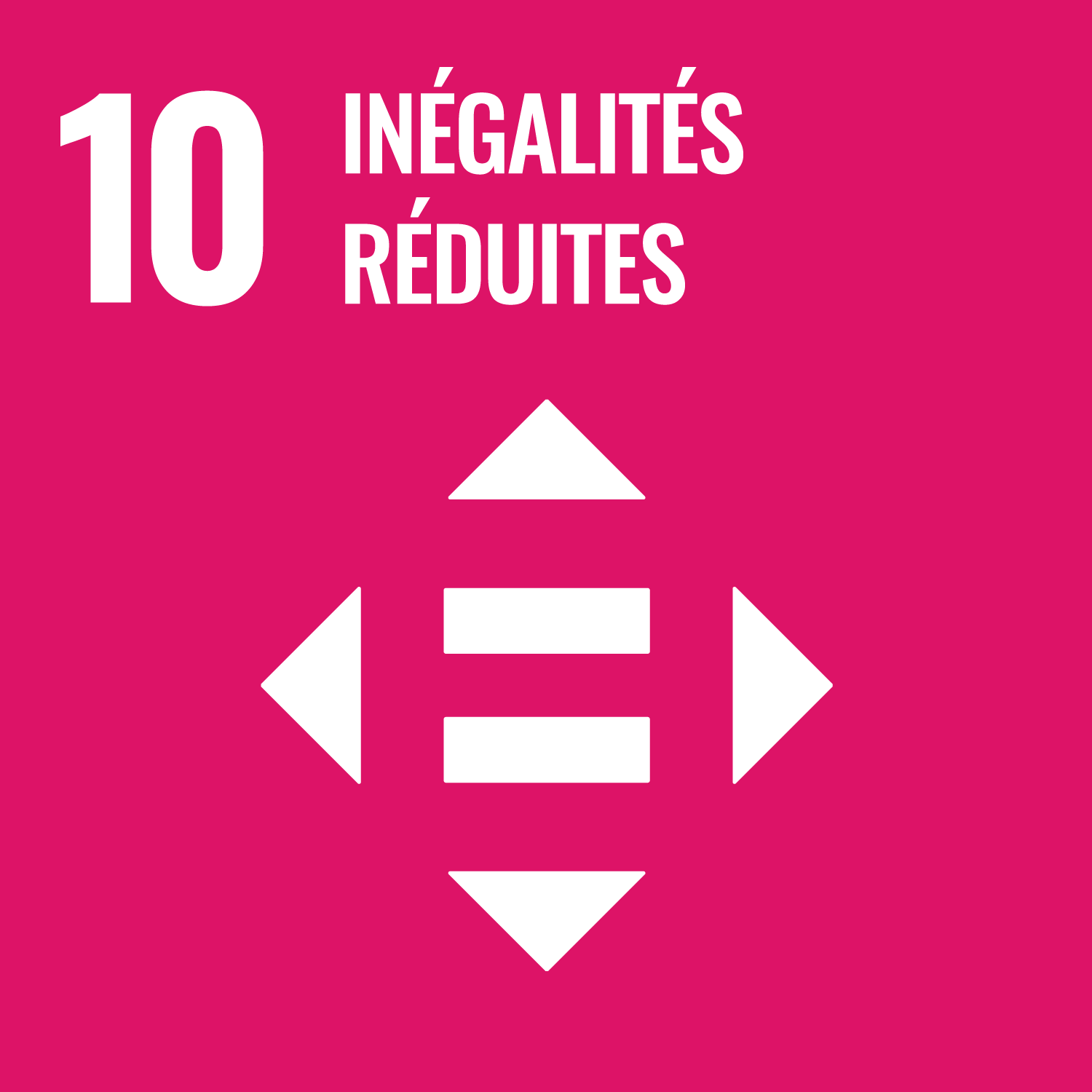 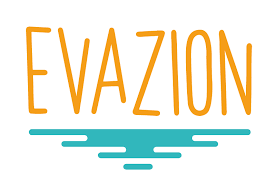 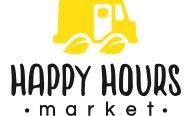 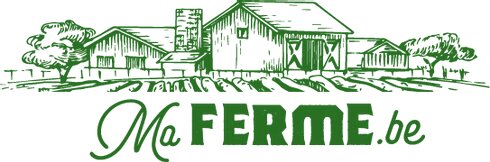 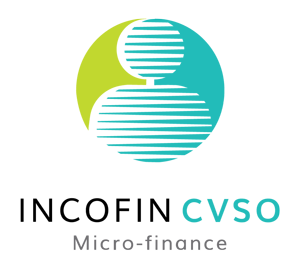 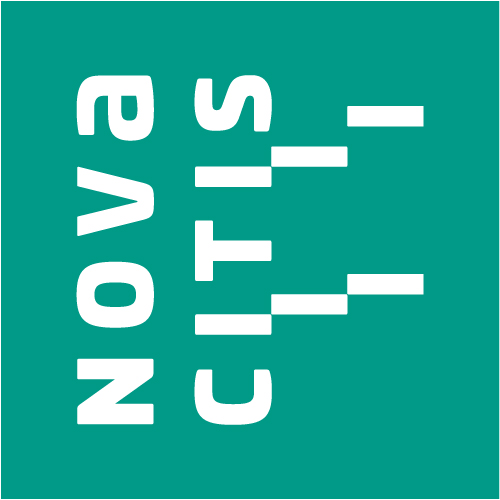 Objectifs pour 2023
Quelle est notre ambition ?
Objectifs pour 2023
283
557.600
31
coopérateurs-investisseurs
€ de capacité d’investissement
entreprises sociales financés
+33
+38.500 €
+6
256
528.850 €
25 +1
Objectifs pour 2023
» Lancement du Citizenfund Charleroi Métropole & de Citizenfriends ASBL
» 3ème Citizenfund ?
» Prise en main du Citizenfund par Astrid
» Développement de l’aspect « réseau » du Citizenfund
» Communication sur les impacts générés par nos investissements
Assemblée Générale
Vote sur le procès-verbal de l'assemblée générale 2022
 Rapport du Conseil d'Administration
 Présentation des comptes annuels pour l’exercice 2022
 Vote sur l’approbation des comptes annuels pour l’exercice 2022
 Vote sur l'affectation du résultat 2022
 Vote sur la décharge des administrateurs et administratrices pour l’exercice 2022
 Vote pour l’élection de nouveaux administrateurs
 Présentation et vote sur le budget 2023
 Vote pour les modifications du nouveau Règlement d'ordre intérieur
 Vote pour les nouveaux membres du comité de sélection
 Divers
Vote sur le procès-verbal de l'assemblée générale 2022
Le 16 mai 2022, nous avons organisé notre assemblée générale ordinaire. Découvrez en pièce jointe le procès-verbal de cette assemblée (voir document « 1. PV AG 16.05.2022 ») et votez pour approuver/désapprouver ce procès-verbal.
2. Rapport du Conseil d'Administration
Le Conseil d’Administration a le plaisir de vous présenter son rapport annuel pour l’année 2022. Ce rapport résume l’ensemble du travail du Citizenfund et de sa situation pour l’année écoulée (voir document « 2. Rapport du Conseil d'Administration »).
3. Présentation des comptes annuels
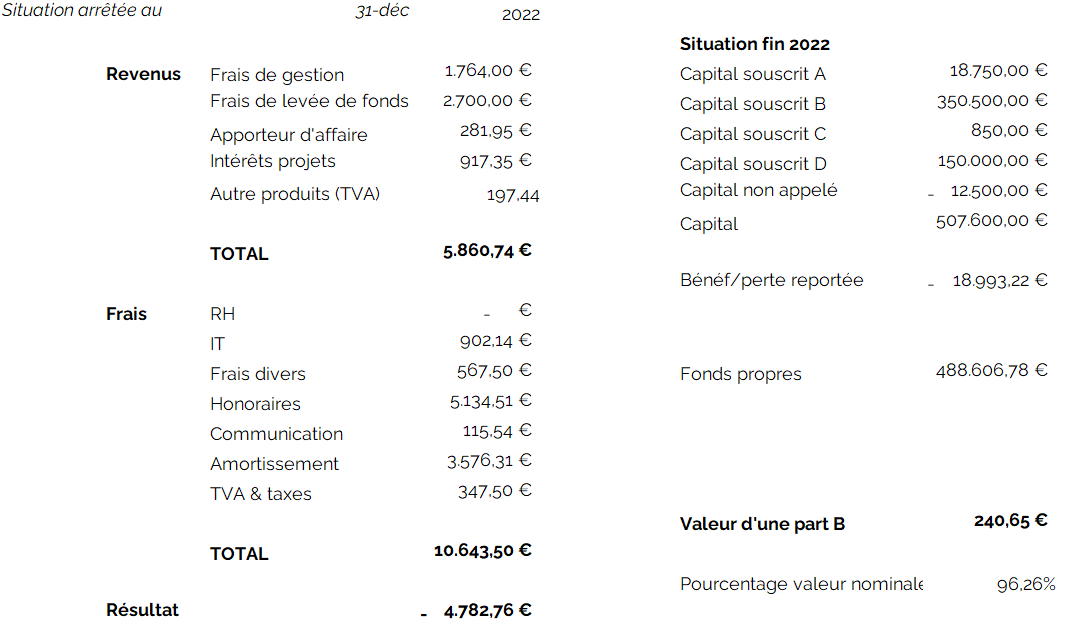 4. Approbation des comptes annuels
Le Conseil d’Administration vous prie de bien vouloir statuer sur le bilan, les résultats et les comptes annuels tels qu'ils vous sont présentés ci-dessus.
5. Affectation du résultat
La proposition d’affectation du résultat de 2022 est de reporter ce solde négatif sur la perte reportée des années antérieures (Solde reporté : 18.993,23€). Ce résultat cumulé étant négatif, nous proposons de reporter la perte et de ne pas rémunérer le capital.
6. Vote sur la décharge des administrateurs et administratrices pour l’exercice 2022
Le Conseil d’administration propose aux coopérateurs et coopératrices de décharger les administrateurs et administratrices pour l'exercice 2022.
7. Vote pour l’élection de nouveaux administrateurs
Gaëlle et Pierre sont arrivés au terme de leur mandat d’administrateur. Voici des nouveaux candidat·es pour rejoindre le conseil d’administration (déjà composé de Alain et Alexandre):
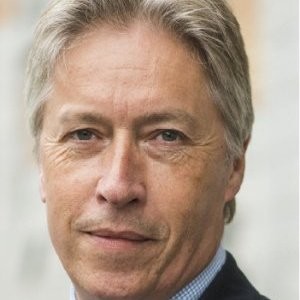 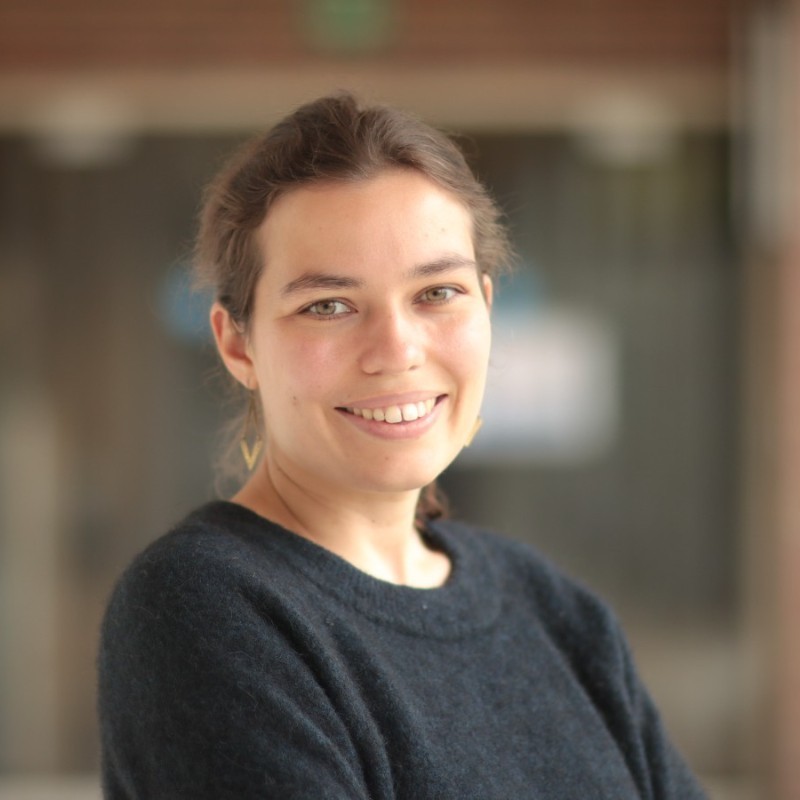 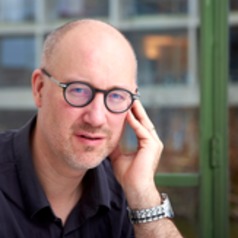 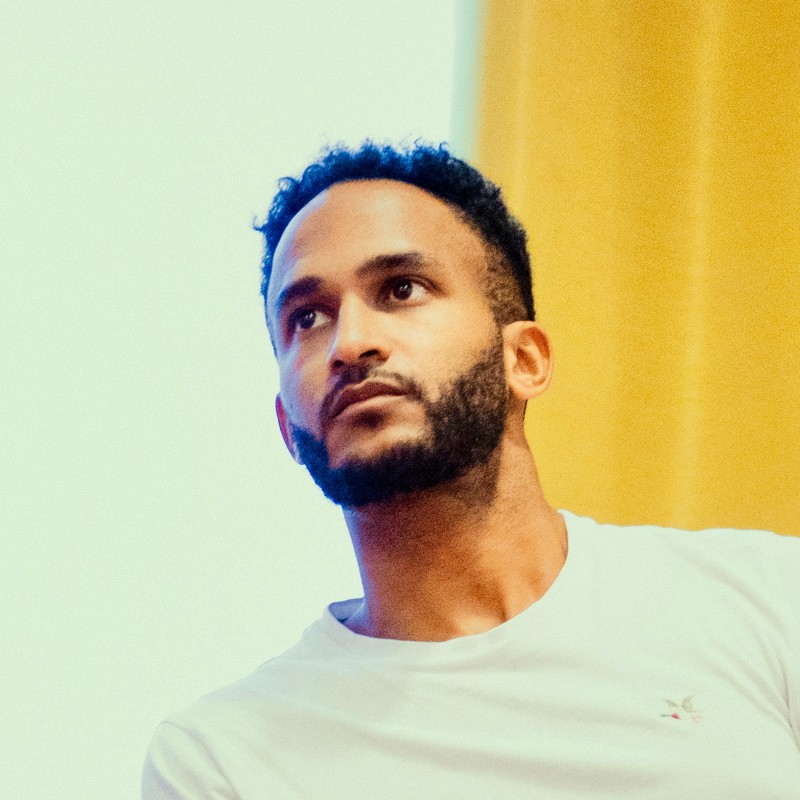 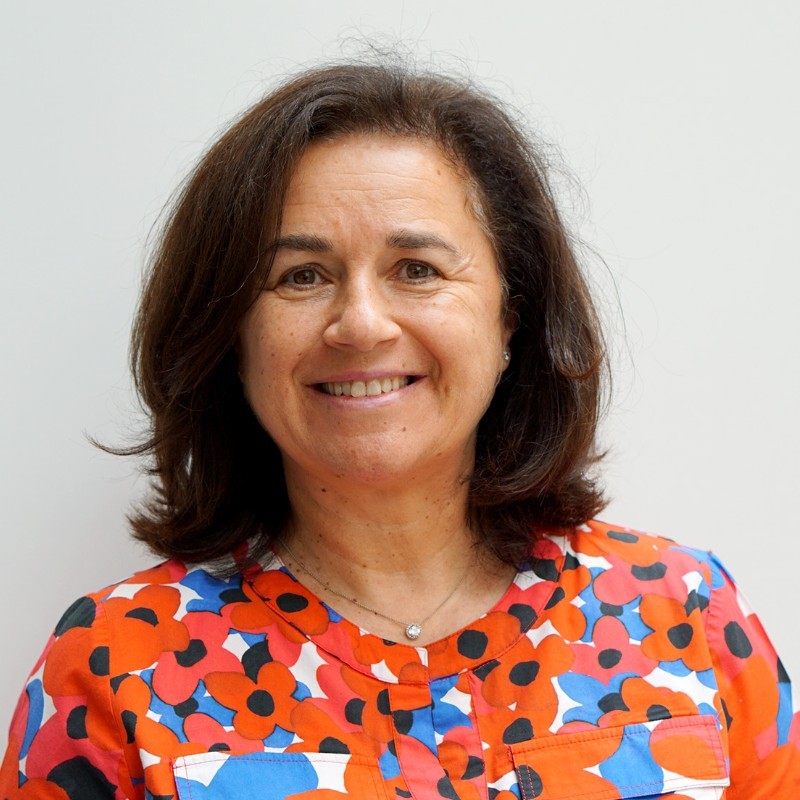 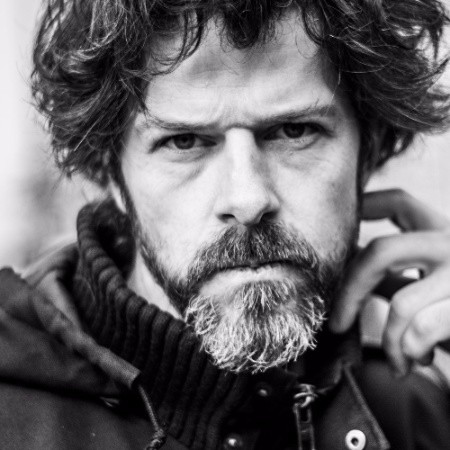 DianeDelava
MartinOphoven
PierreSchmit
ChristelDroogmans
OlivierServais
VirgileDescroix
8. Présentation et vote sur le budget 2023
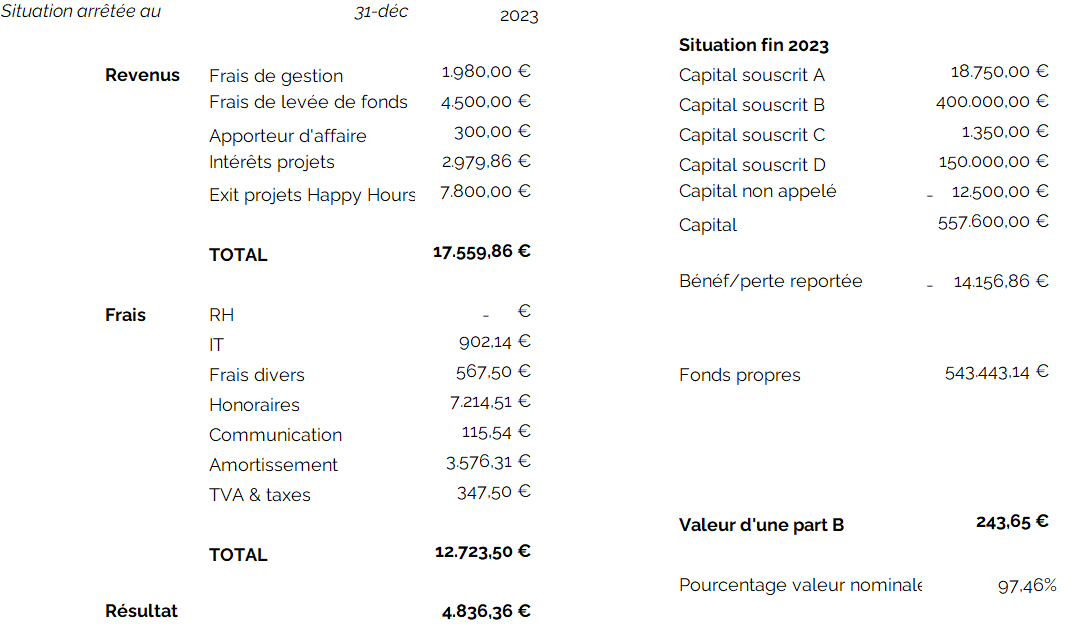 1540.00 €
17,119,86€
4,296,36€
9. Vote pour les modifications du nouveau Règlement d'ordre intérieur
3 modifications : 
- Augmenter le seuil d’acceptation des votes des coopérateurs à 65% (actuellement à 50%). Supprimer le rôle d’observateur. 
- Supprimer le rôle d’observateur
- Changer « Les Amis du Citizenfund » en « Citizenfriends »
9. Présentation et approbation du nouveau Règlement d'ordre intérieur
Nous souhaitons apporter quelques légères modifications au règlement d’ordre intérieur (voir document « 4. Règlement d’ordre intérieur »). Les modifications prennent en compte le changement de notre siège social, la création d’une structure transversale (voir point 11. Divers) et quelques changements de forme. Pour rappel, les statuts prévalent toujours sur le règlement d’ordre intérieur en cas de contradiction.
10. Présentation et approbation des nouveaux membres du comité de sélection
Le comité de sélection est renouvelé chaque année. Nous vous demandons donc d’élire maximum 5 coopérateurs parmi
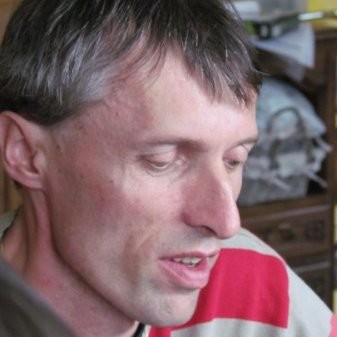 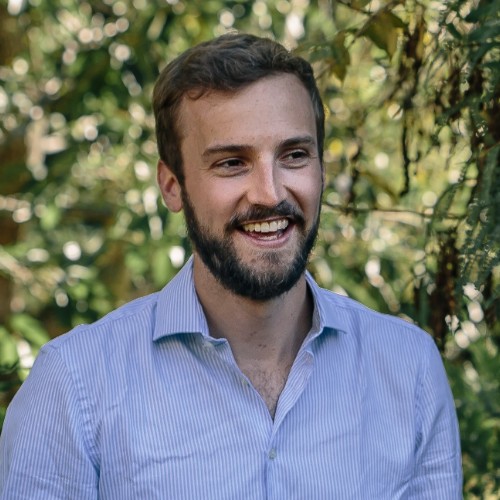 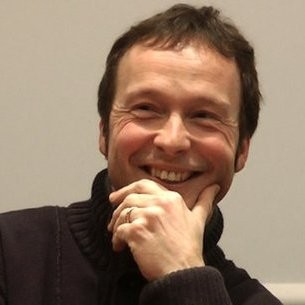 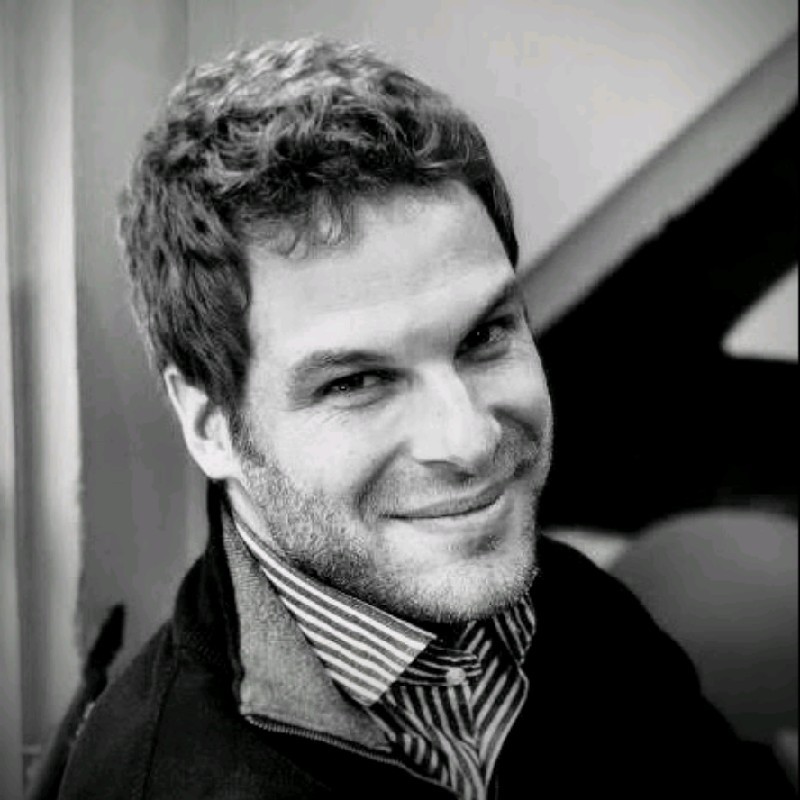 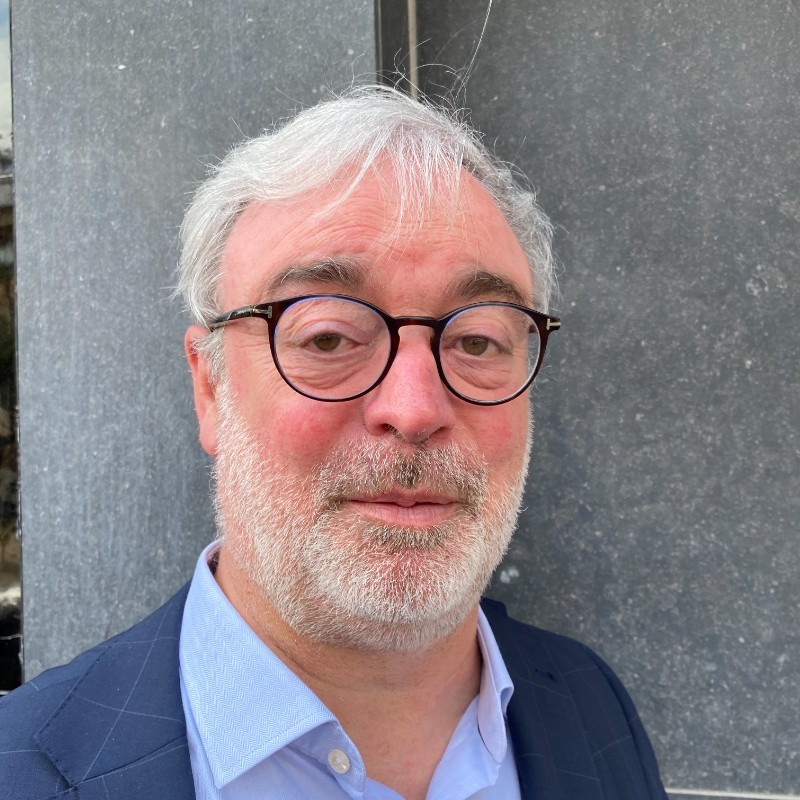 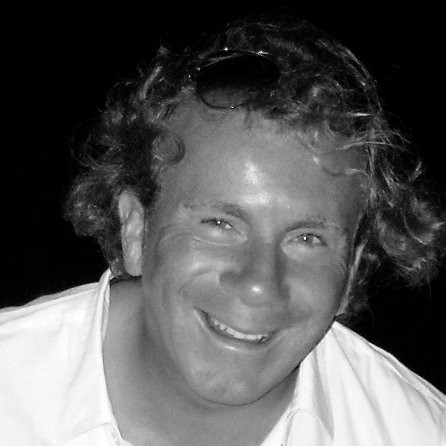 Philippe Drouillon
Matthieu Henkens
Benoît Koerperich
Cédric Bounameaux
Thierry van Boeckel
Patrick Beaudelot
11. Divers
Y a-t-il autre chose ?
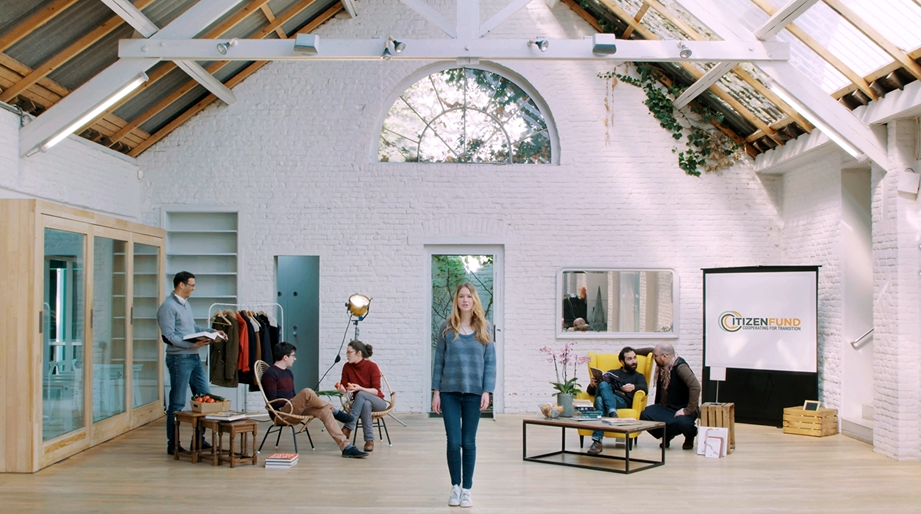 Merci pour votre attention !